Mendelova univerzita v BrněLesnická a dřevařská fakultaÚstav ochrany lesa a myslivostiInfekční biologie Chalara fraxinea a faktory ovlivňující fruktifikaci teleomorfy Hymenoscyphus pseudoalbidus jako zdroje infekce nekrózy jasanu
Autor: Bc. Jiří Rozsypálek
Obor: Lesnictví
Vedoucí práce: prof. Dr. Ing. Libor Jankovský
2014/2015
Cíle diplomové práce
1) Zpracovat literární přehled problematiky.
2) Provést izolace Ch. fraxinea do kultury.
3) Na vybrané lokalitě sledovat biologii této houby v závislosti na fenologii jasanu.
4) Založit nádobové a polní pokusy, směřující k testování různých metod potlačení Hymenoscyphus pseudoalbidus jako zdroje infekce.
5) Sledovat vliv různých druhů kombinace opadu na fruktifikaci (sporulaci) Hymenoscyphus pseudoalbidus na vybraných plochách.
6) Navrhnout a otestovat metodiku inokulace jasanů askosporami.
7) Navrhnout metodiku pro hodnocení jasanových porostů.
1) Bionomie Hymenoscyphus fraxineus 2012 - 2014
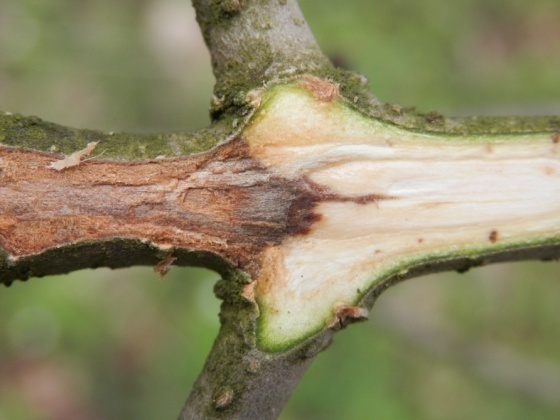 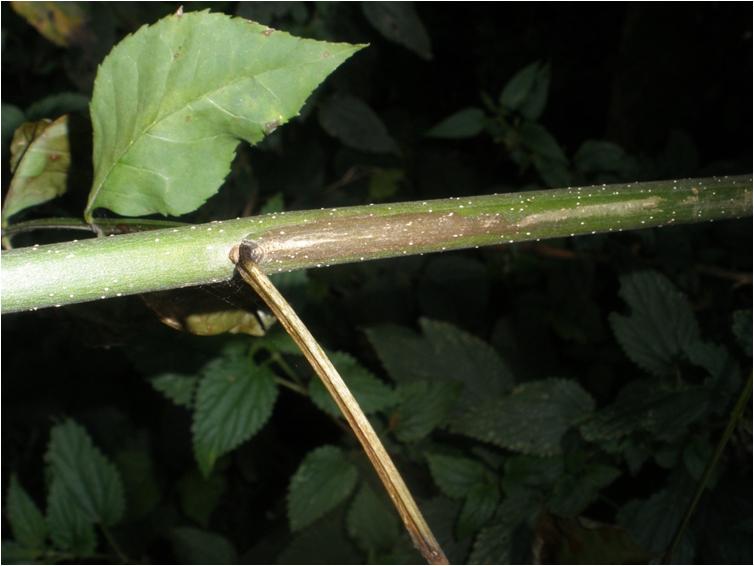 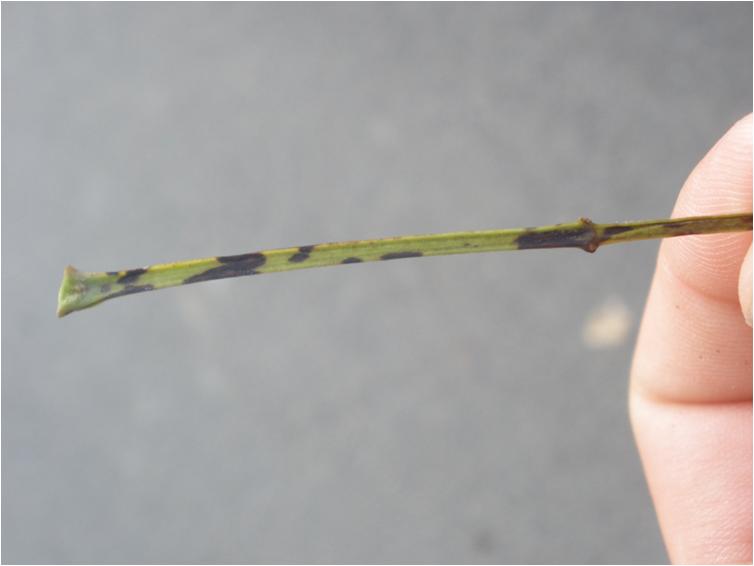 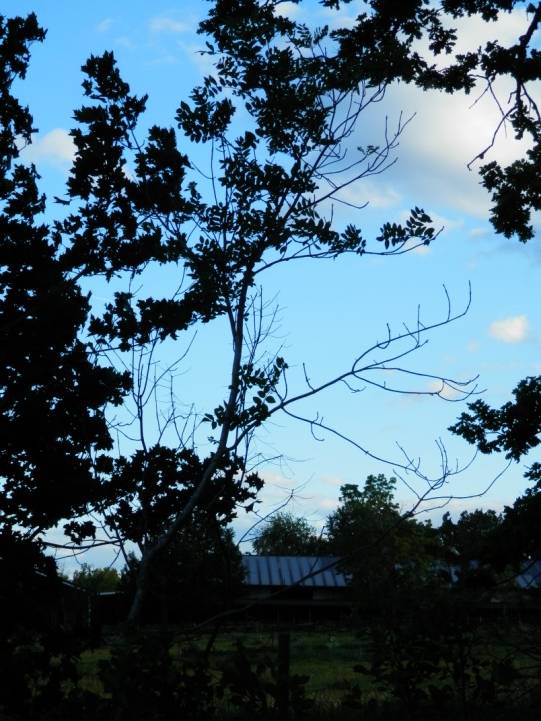 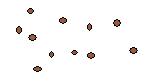 Teleomorfní stádium
Anamorfní stádium
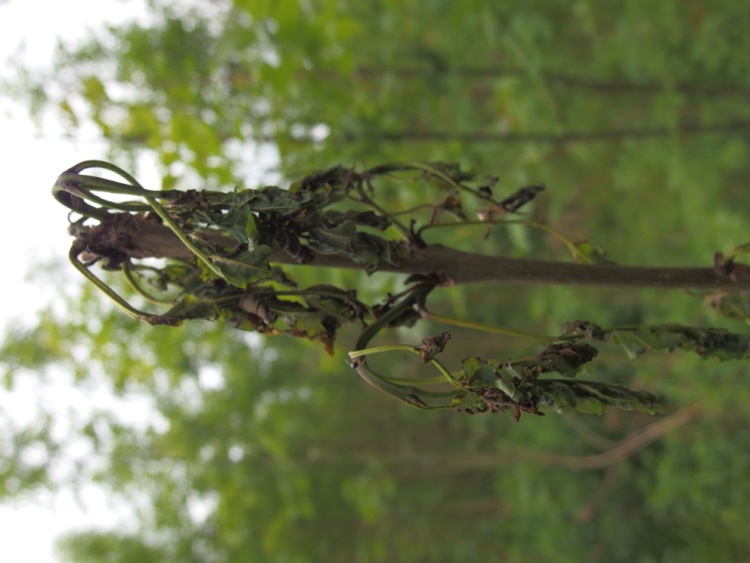 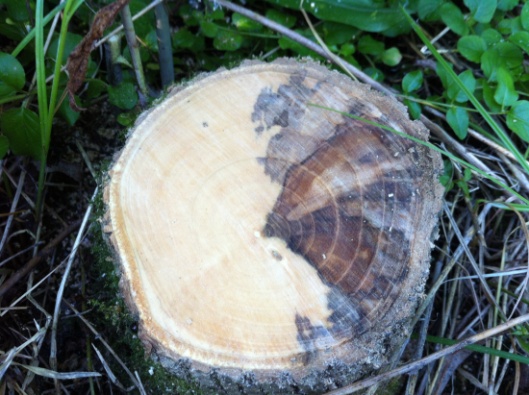 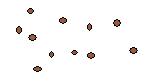 3) Na vybrané lokalitě sledovat biologii této houby v závislosti na fenologii jasanu.
N 48°56.66143', E 16°36.00305
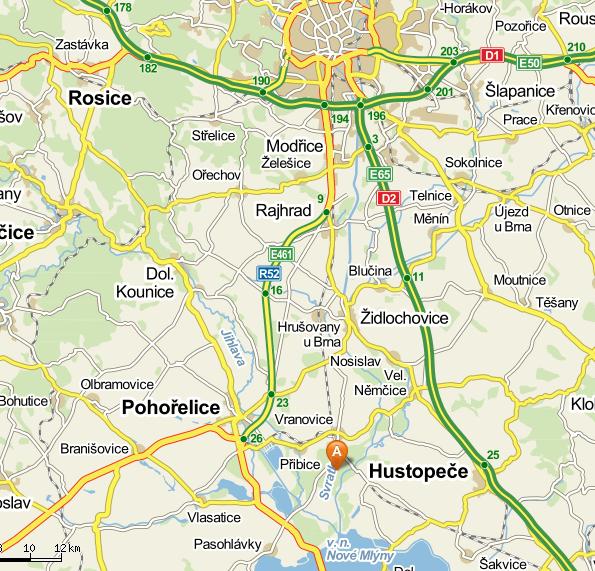 3) Na vybrané lokalitě sledovat biologii této houby v závislosti na fenologii jasanu.
Metodika práce
Sledování je prováděno od roku 2013 na dvou plochách ve Vranovickém lese
Do sledování je zahrnuto 40 jedinců Fraxinus excelsior L.
Sledování je prováděno v sedmidenním intervalu od 1.4. do 1.12.
Zároveň jsou na plochách měřena klimatická data, intenzita fruktifikace a intenzita sporulace H. fraxineus
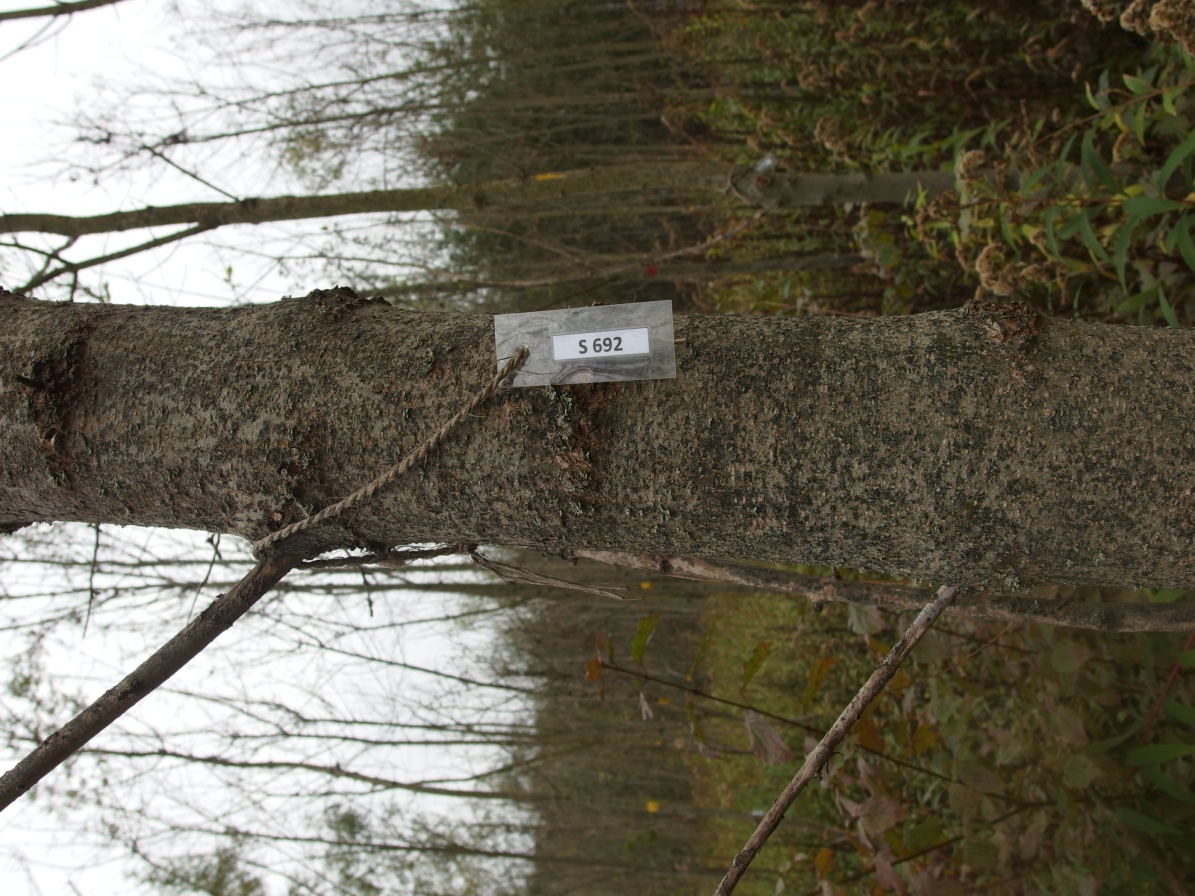 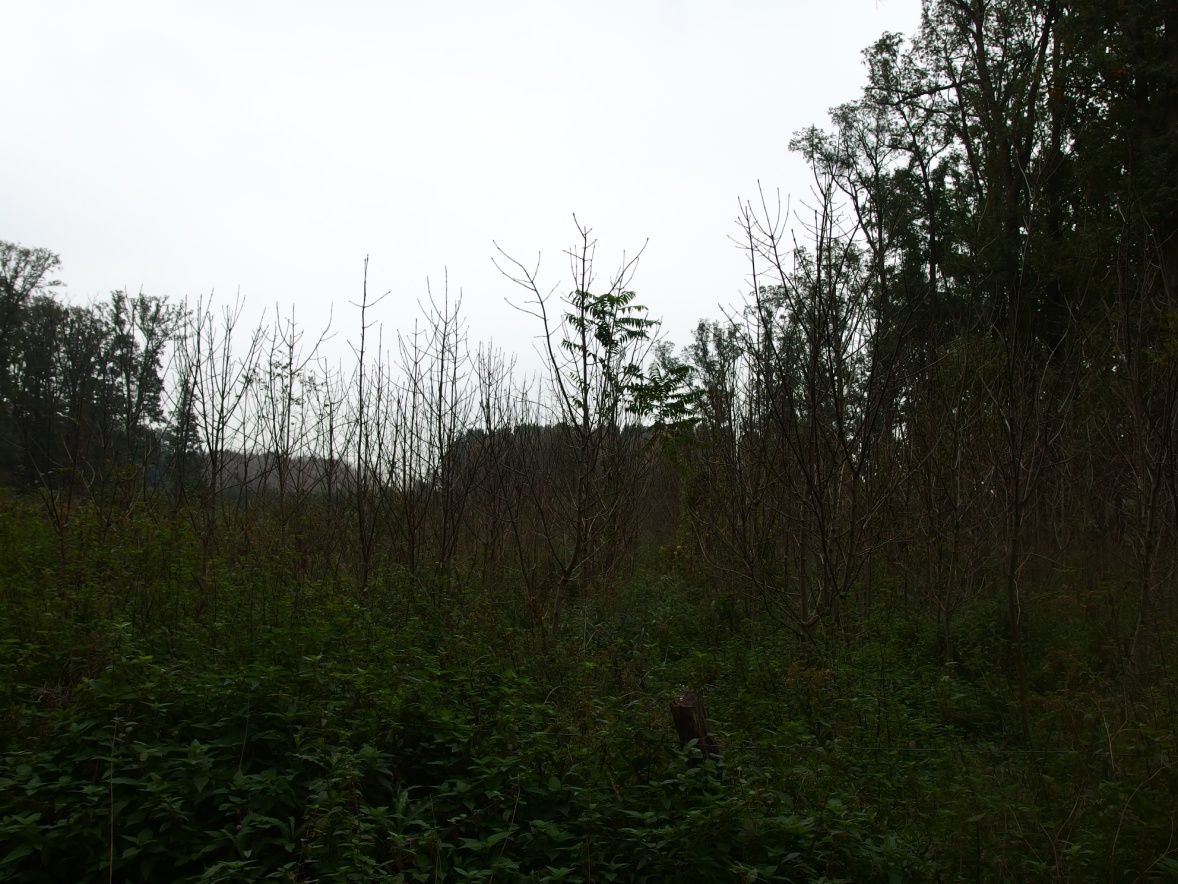 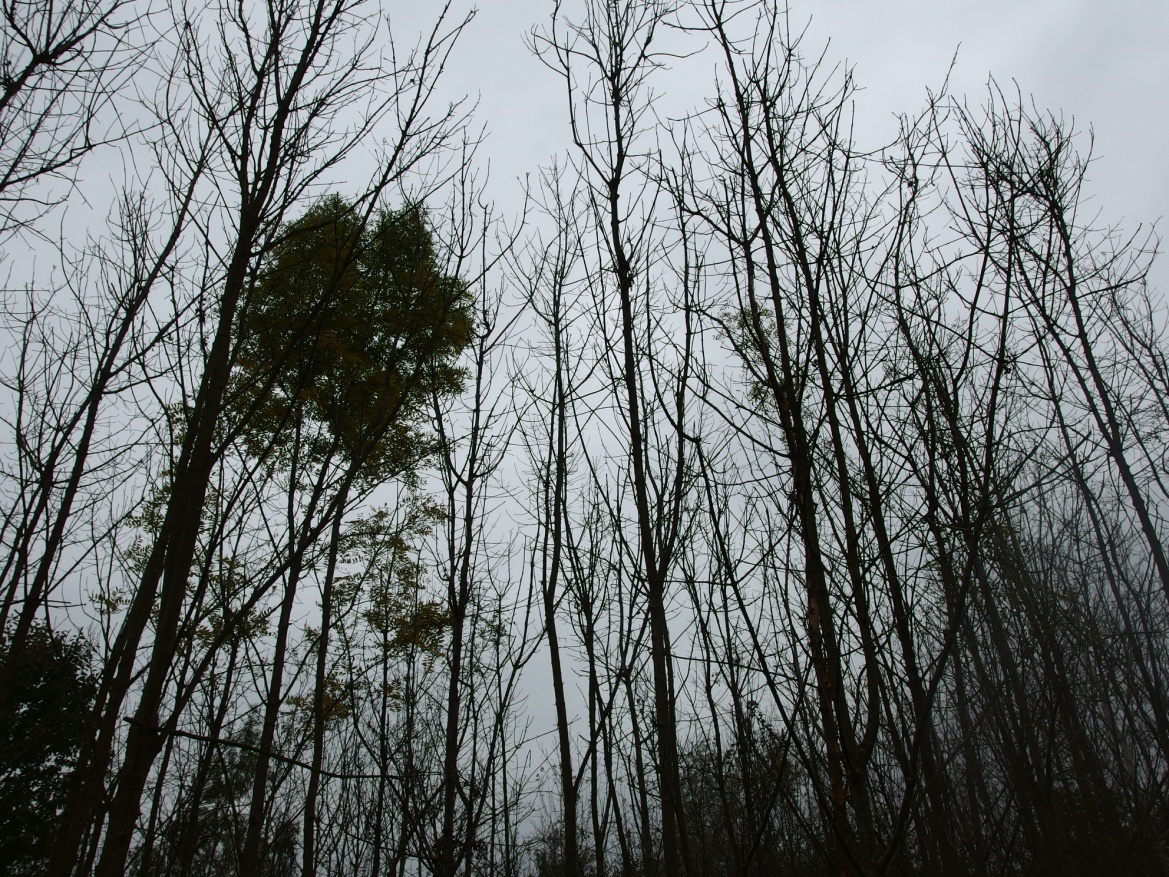 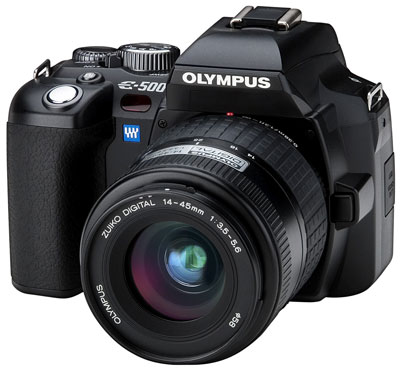 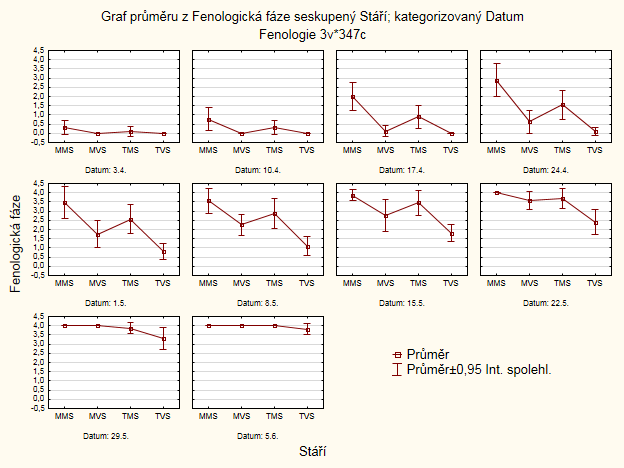 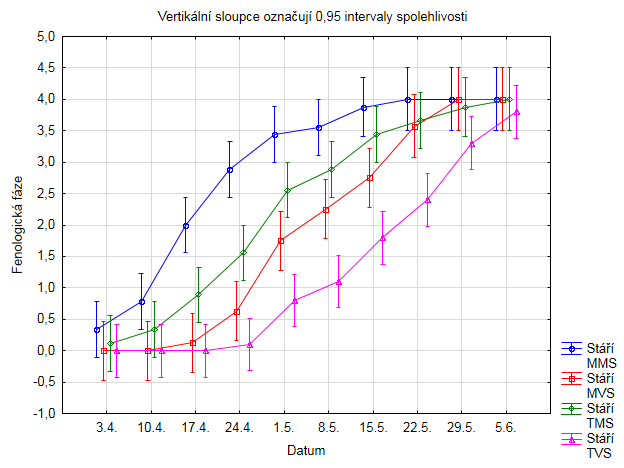 3) Na vybrané lokalitě sledovat biologii této houby v závislosti na fenologii jasanu.
Fenologie F. excelsior L.
0 - rostlina v dormanci
1 - aktivace pupenů (jejich zvětšení a rozevírání)
2 - rašení pupenů(na rostlině se nenacházejí žádné vyvinuté listy)
3 - nedovyvinuté listy (na rostlině je méně než 50% listů plně vyvinuto)
4 - plně vyvinuté listy 100%
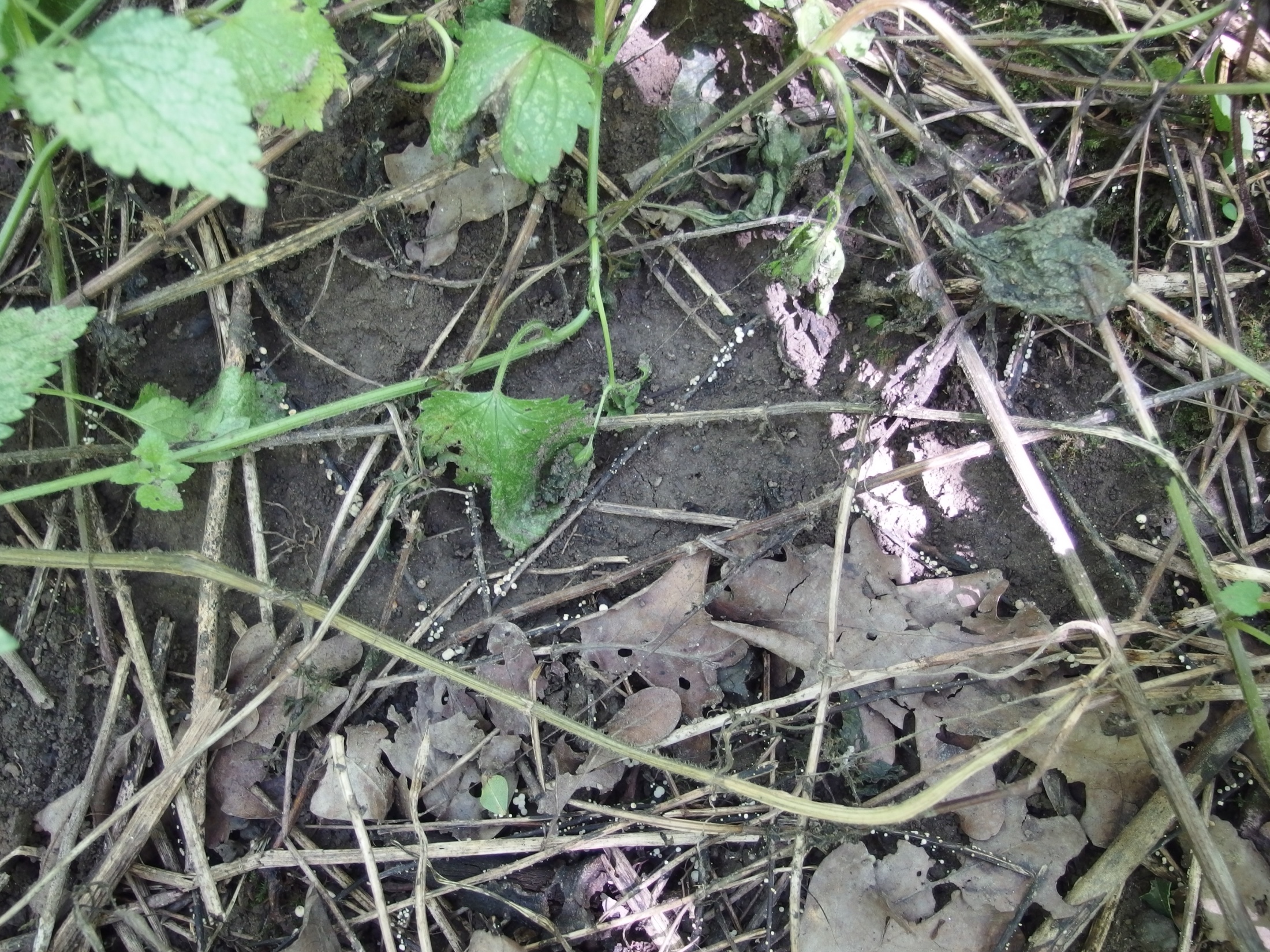 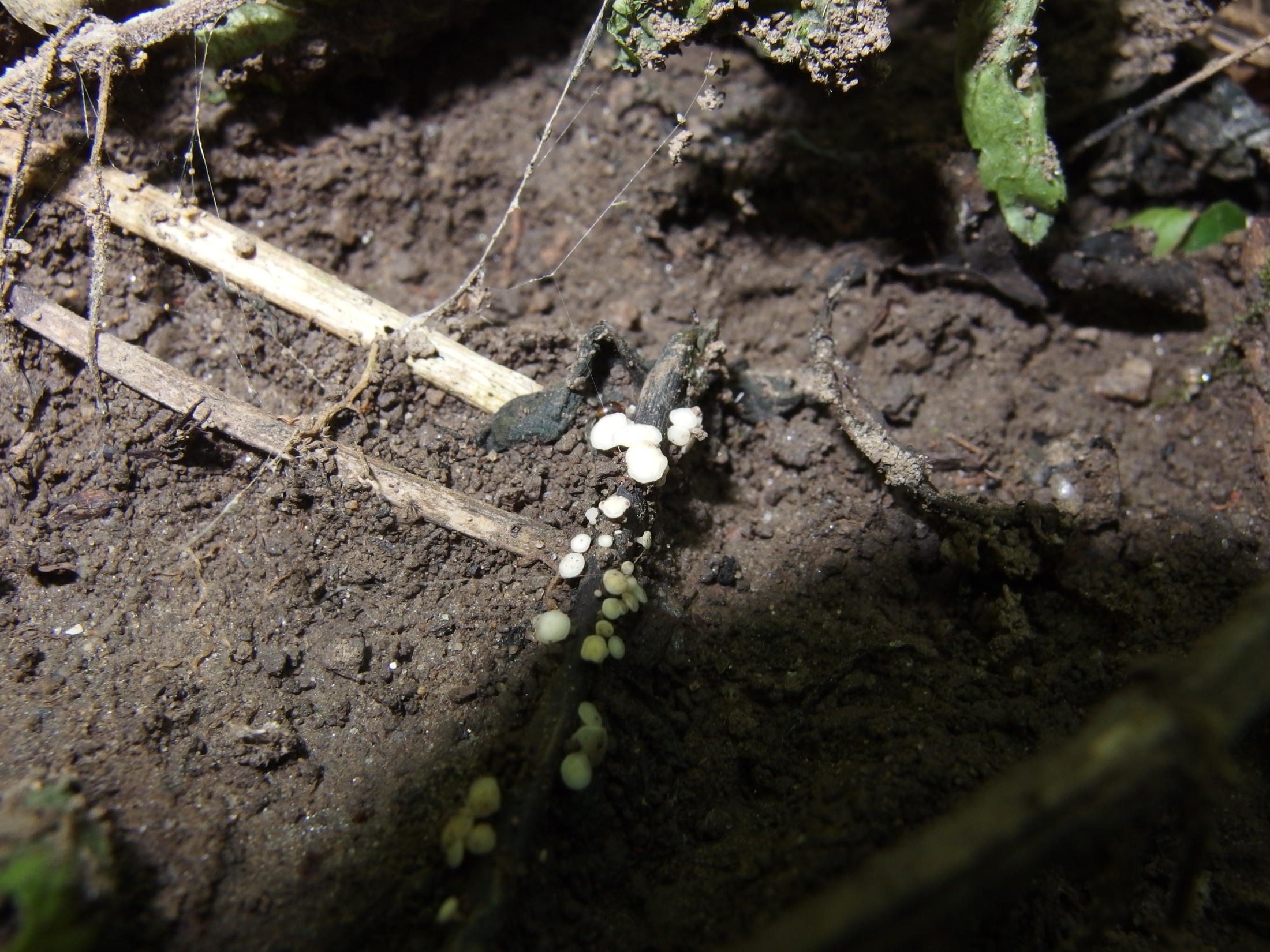 3) Na vybrané lokalitě sledovat biologii této houby v závislosti na fenologii jasanu.
Fruktifikace H. fraxineus 
Ploška 10x10 cm
Tři varianty 
Porost 18 let bez údržby bylinného patra
Porost 18 let ošetření křovinořezem 3x ročně
Porost 8 let bez údržby bylinného patra
Hodnocení stupni 0 - 4
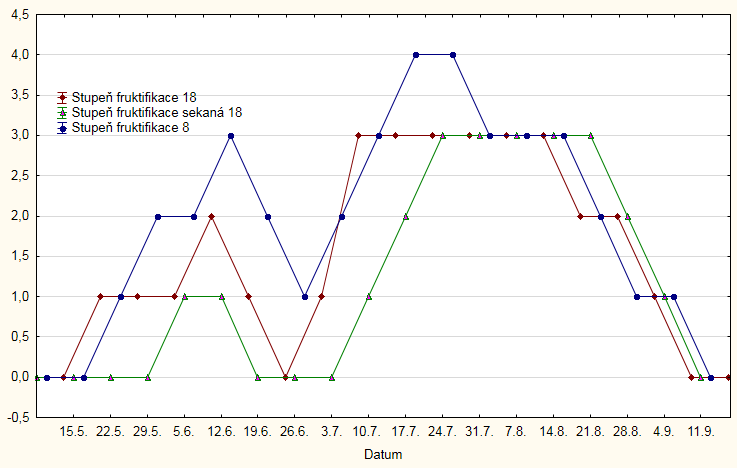 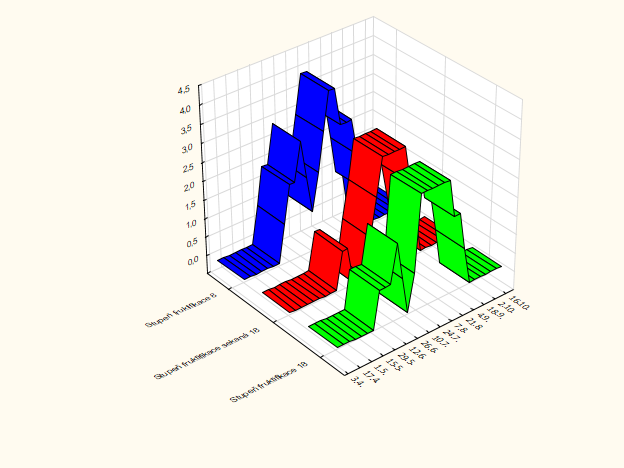 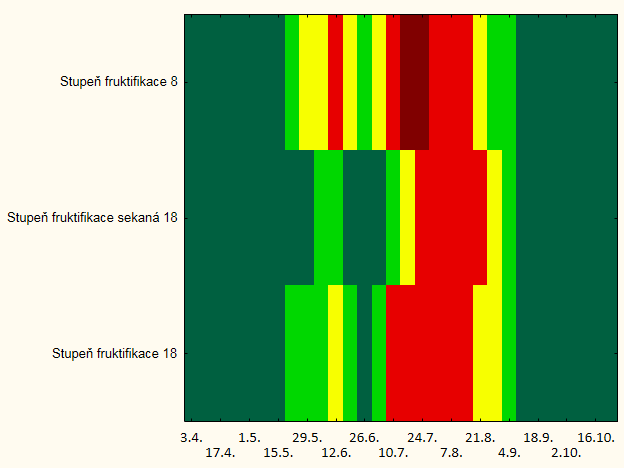 3) Na vybrané lokalitě sledovat biologii této houby v závislosti na fenologii jasanu.
Metodika hodnocení
0 - Nenalezeny žádné plodnice 
1 - plodnice objeveny v malé míře do 10 % řapíků především na vlhčích místech 
2 - plodnice nalezeny ve větší míře do 50 % řapíků s plodnicemi 
3 - plodnice nalezeny v hojné míře nad 50 % řapíků s plodnicemi 
4 - plodnice nalezeny na více než 95 % řapíků
3) Na vybrané lokalitě sledovat biologii této houby v závislosti na fenologii jasanu.
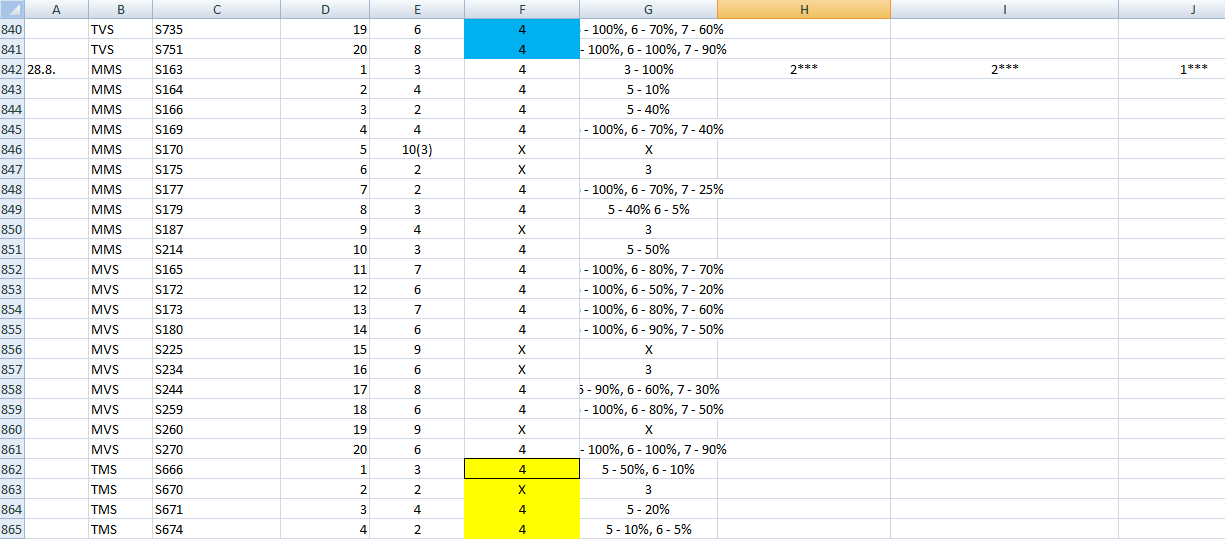 Symptomy H. fraxineus 
1 – jarní reaktivace podkorních nekróz 
2 - odumírání větví v důsledku reaktivace nekróz + %
3 - odumírání stromů vlivem bazálních nekróz 
4 - první nekrózy na listech 
5 - první fáze chřadnutí listů vlivem infekce H.fraxineus + intenzita v % 
6 - druhá fáze: usychání listů od okrajů + %
7 - třetí fáze: Defoliace + %
8 - První detekce podkorních nekróz + nekr vs jizv
9 - odumírání celých větví + %
3) Na vybrané lokalitě sledovat biologii této houby v závislosti na fenologii jasanu.
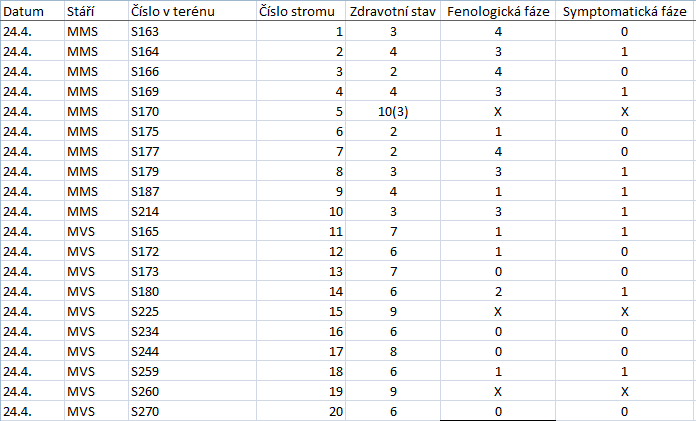 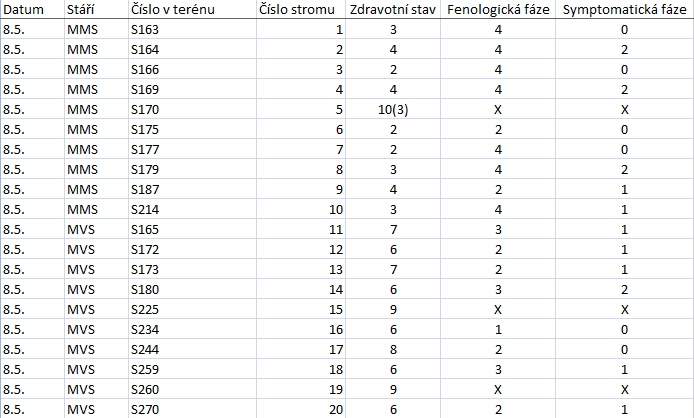 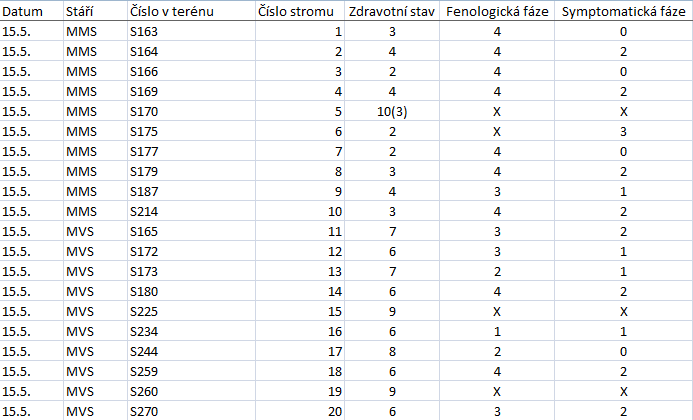 1.5. - 31.6.
Náhlé odumírání celých stromů
Vliv kořenových nekróz + vyčerpání organismu
Možný indikátor: zpoždění fenologických fází
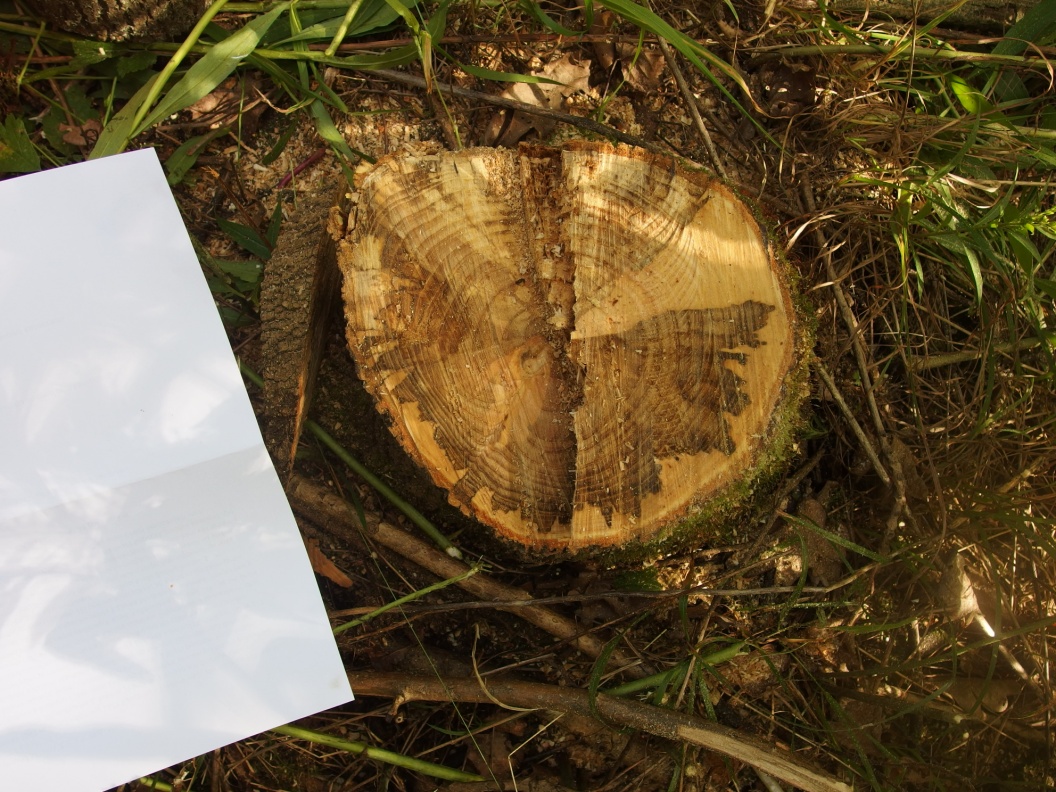 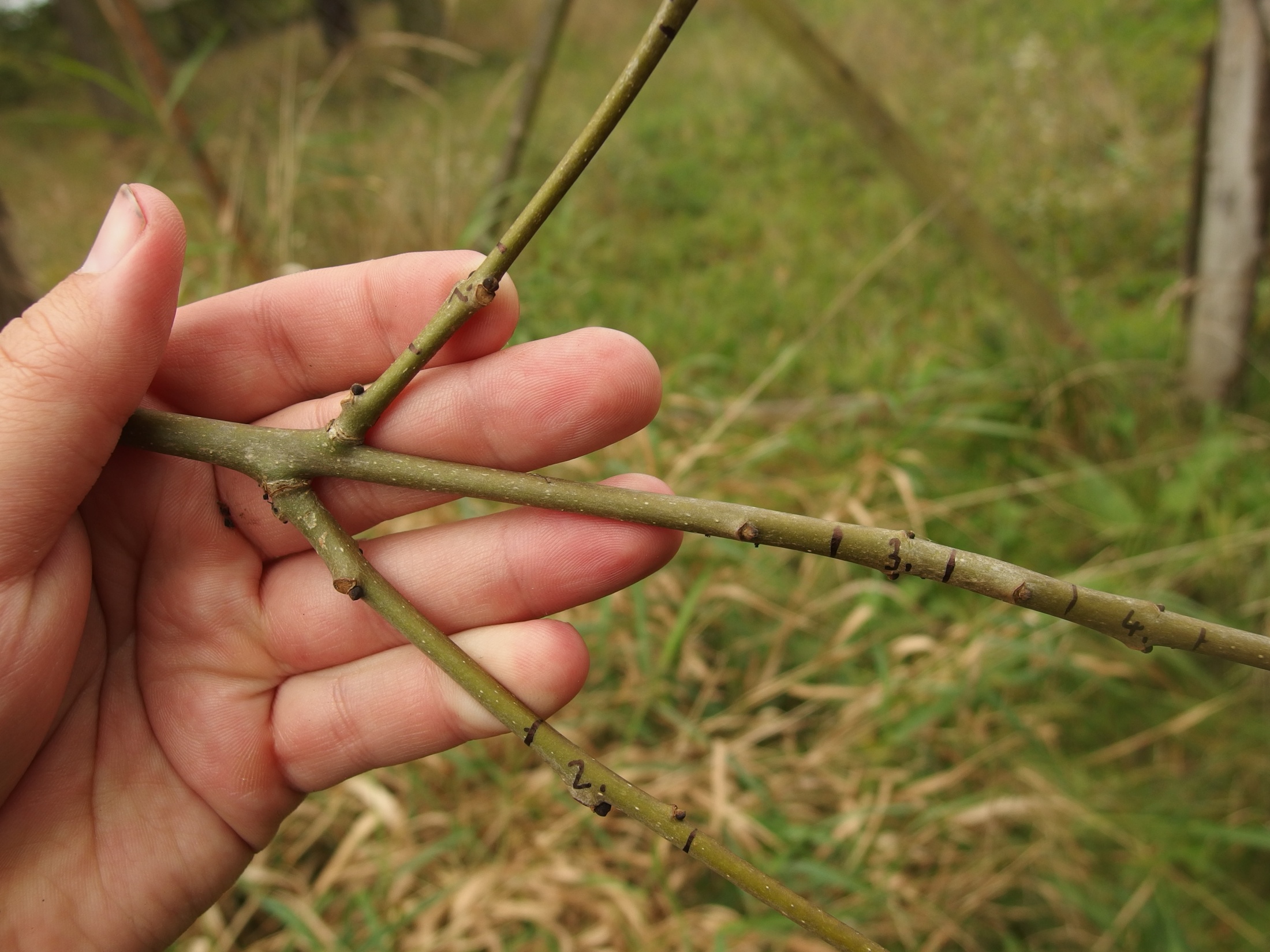 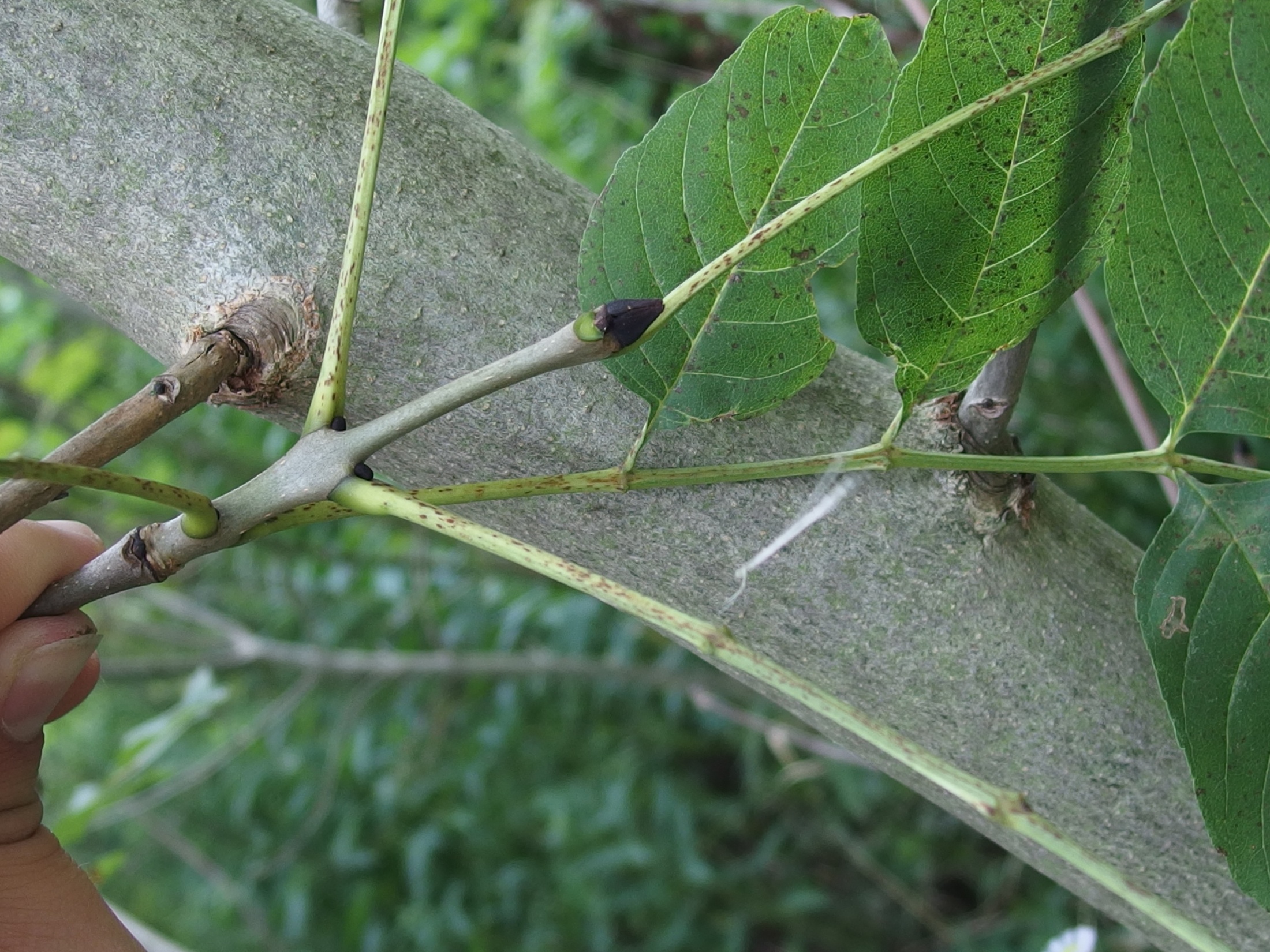 3) Na vybrané lokalitě sledovat biologii této houby v závislosti na fenologii jasanu.
Detailní popis pozorovaných symptomů
9.10. - 1.12.
Označeno a sledováno 20 x 40 listových jizev po opadu infikovaných řapíků
Podkorní nekróza se utvořila v 15 % případů
Výrazně symptomatičtí jedinci až 40%
Odolnější jedinci v průměru 10%
3) Na vybrané lokalitě sledovat biologii této houby v závislosti na fenologii jasanu.
Sledování klimatických dat
Probíhá na všech sledovaných lokalitách 
Zajišťováno polní klimatickou stanicí
Měřená data: teplota, vlhkost vzduchu, ovlhčení povrchu
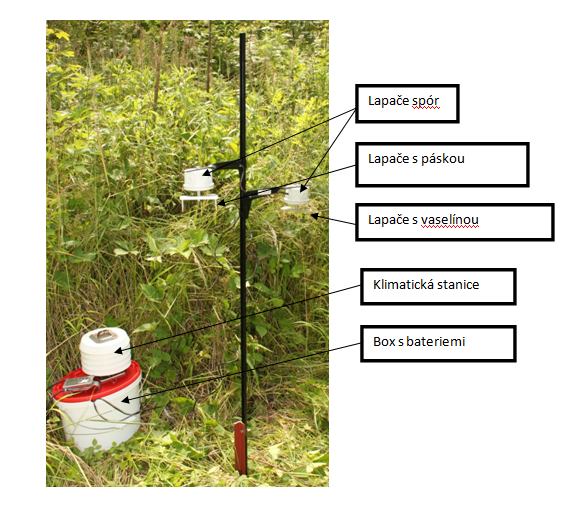 4) + 5)
4) Založit nádobové a polní pokusy, směřující k testování různých metod potlačení Hymenoscyphus pseudoalbidus jako zdroje infekce.
5) Sledovat vliv různých druhů kombinace opadu na fruktifikaci (sporulaci) Hymenoscyphus pseudoalbidus na vybraných plochách.
4+5) Polní pokusy
Výzkum byl zahájen v roce 2013
Celkem byly vybudovány ve Vranovickém lese 4 výzkumné plochy
Testovány dva možné způsoby obranných opatření 
1) omezení fruktifikace - sporulace teleomorfy na opadaných řapících
2) Aplikace látek s fungicidním potenciálem rozprašovačem  na rostliny
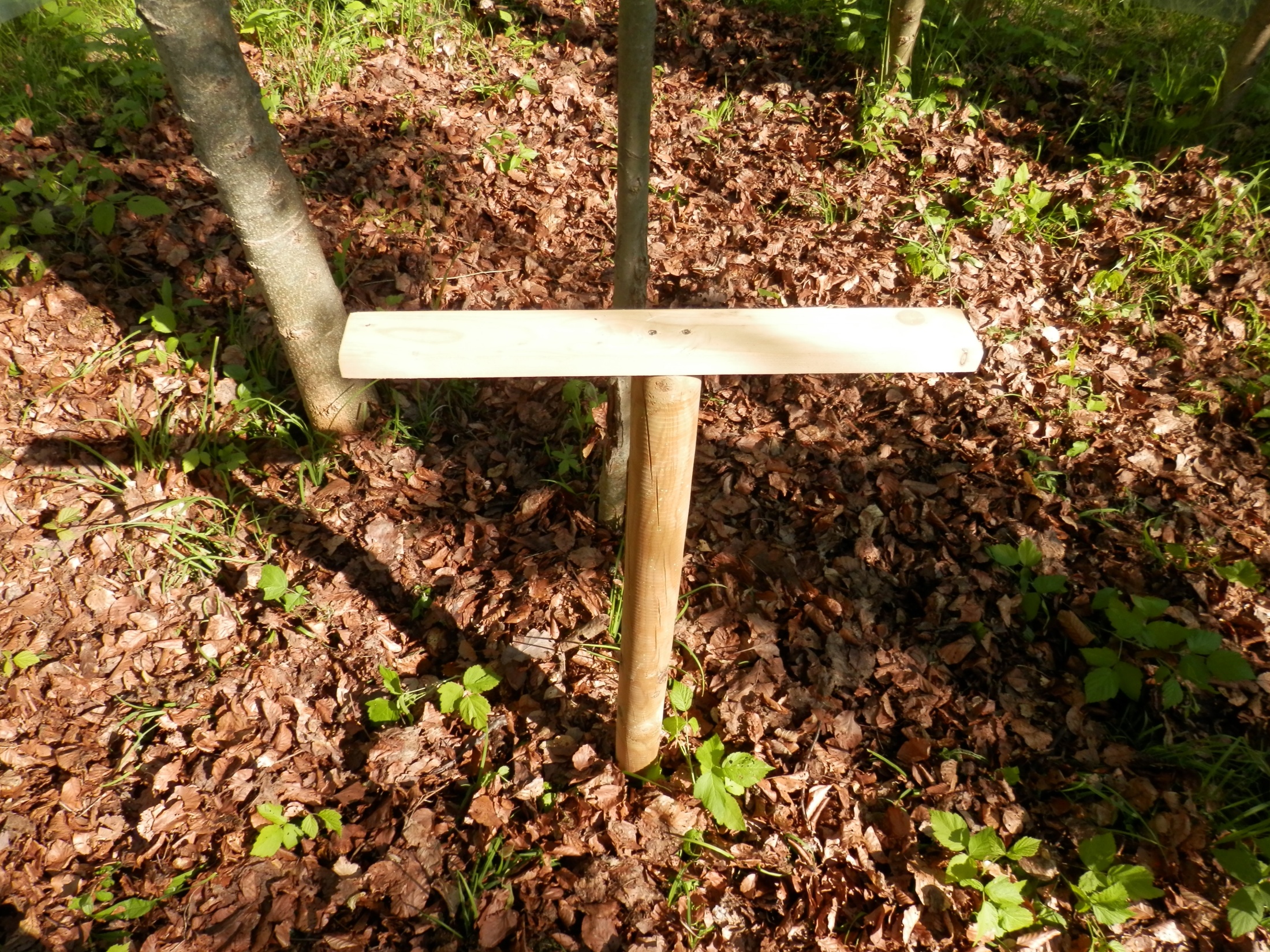 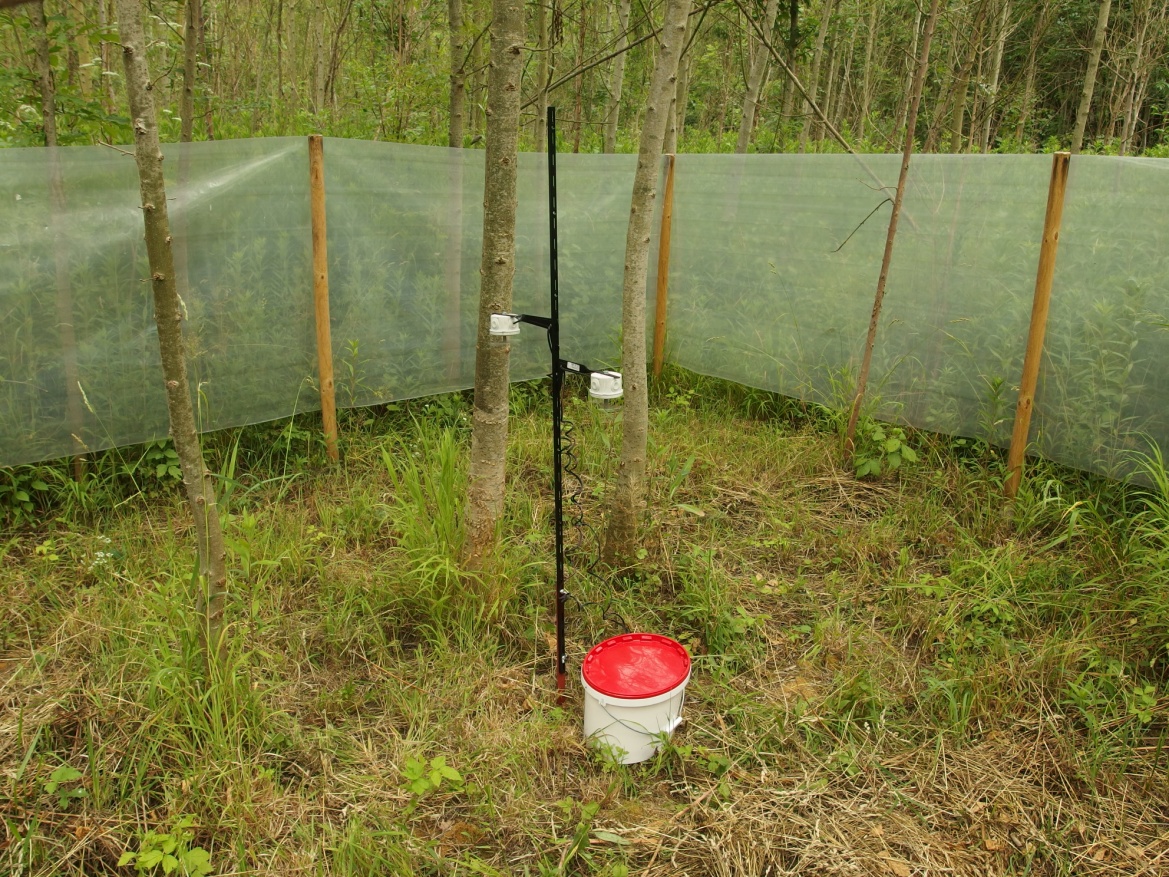 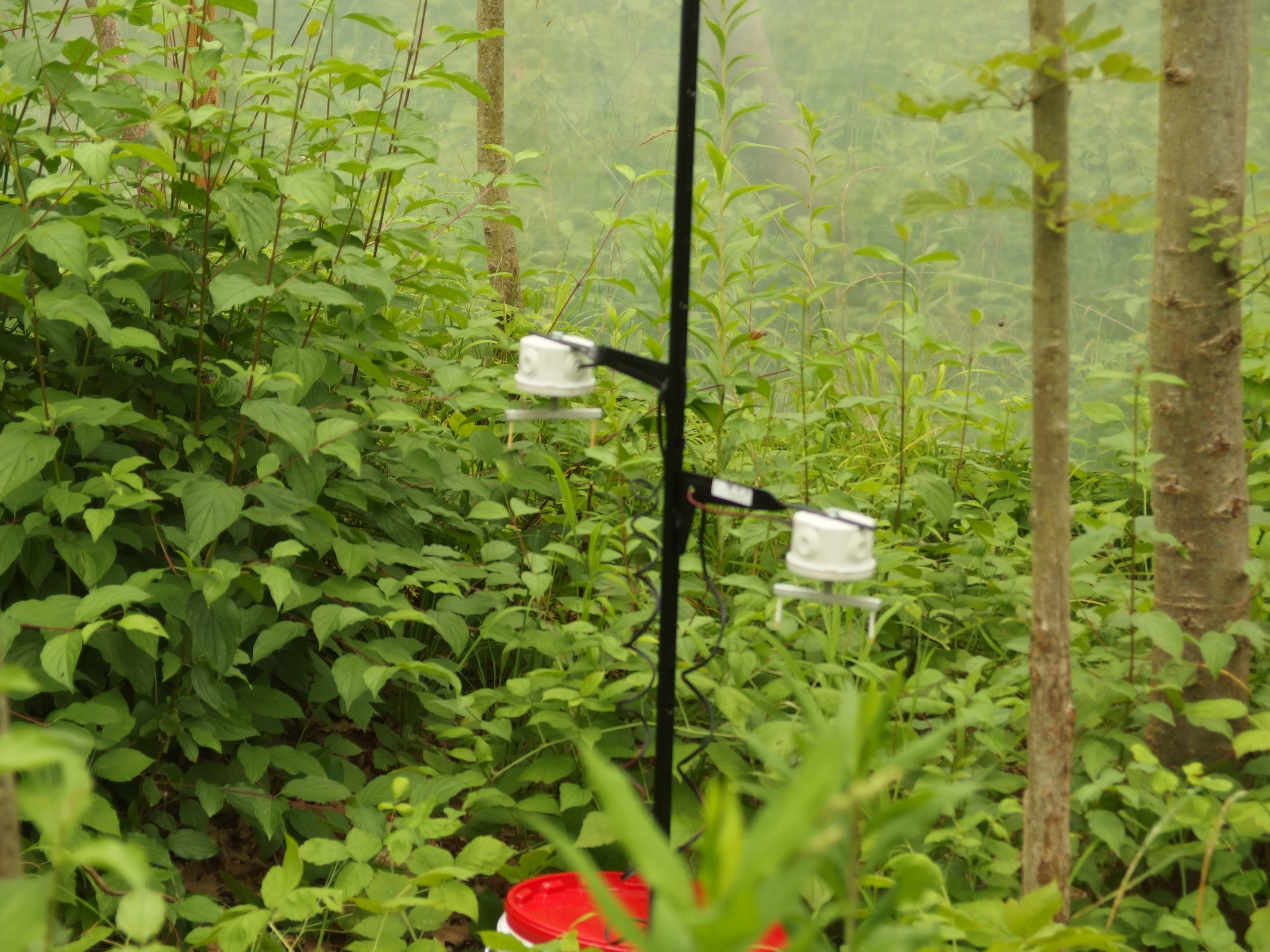 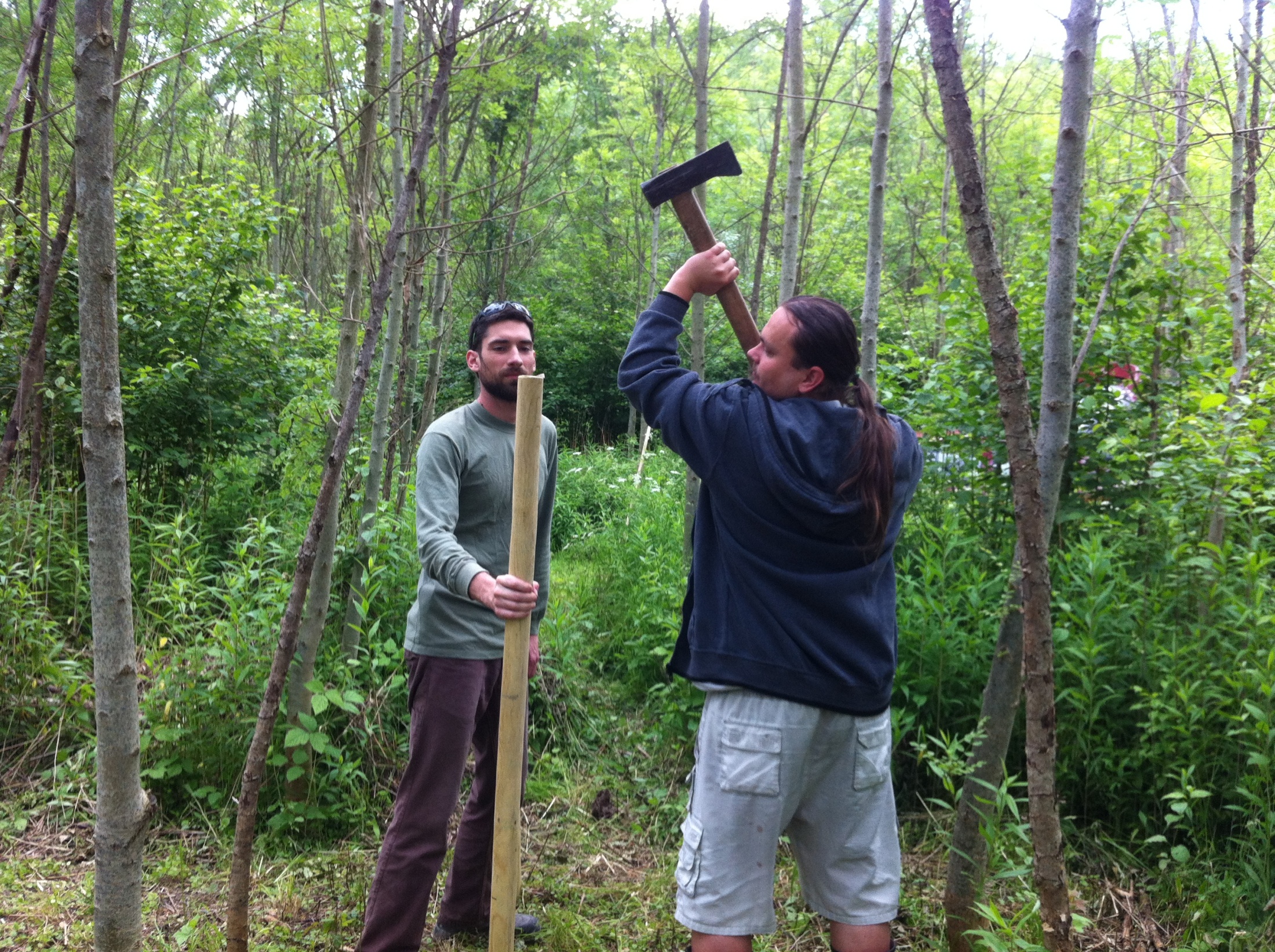 Testy obranných opatření v porostech F. excelsior L.
omezení fruktifikace - sporulace teleomorfy na řapících
Testováno celkem 6 variant ošetření půdního povrchu + kontrolní varianta
Test probíhal na plošce 5x5 m, ohraničené fólií pro omezení kontaminace z okolí
 Uprostřed plochy umístěn lapač spor
Výsledky vyhodnocovány pomocí metod molekulární biologie
Doba expozice lapače 48 hodin
Celkem deset opakování na variantu
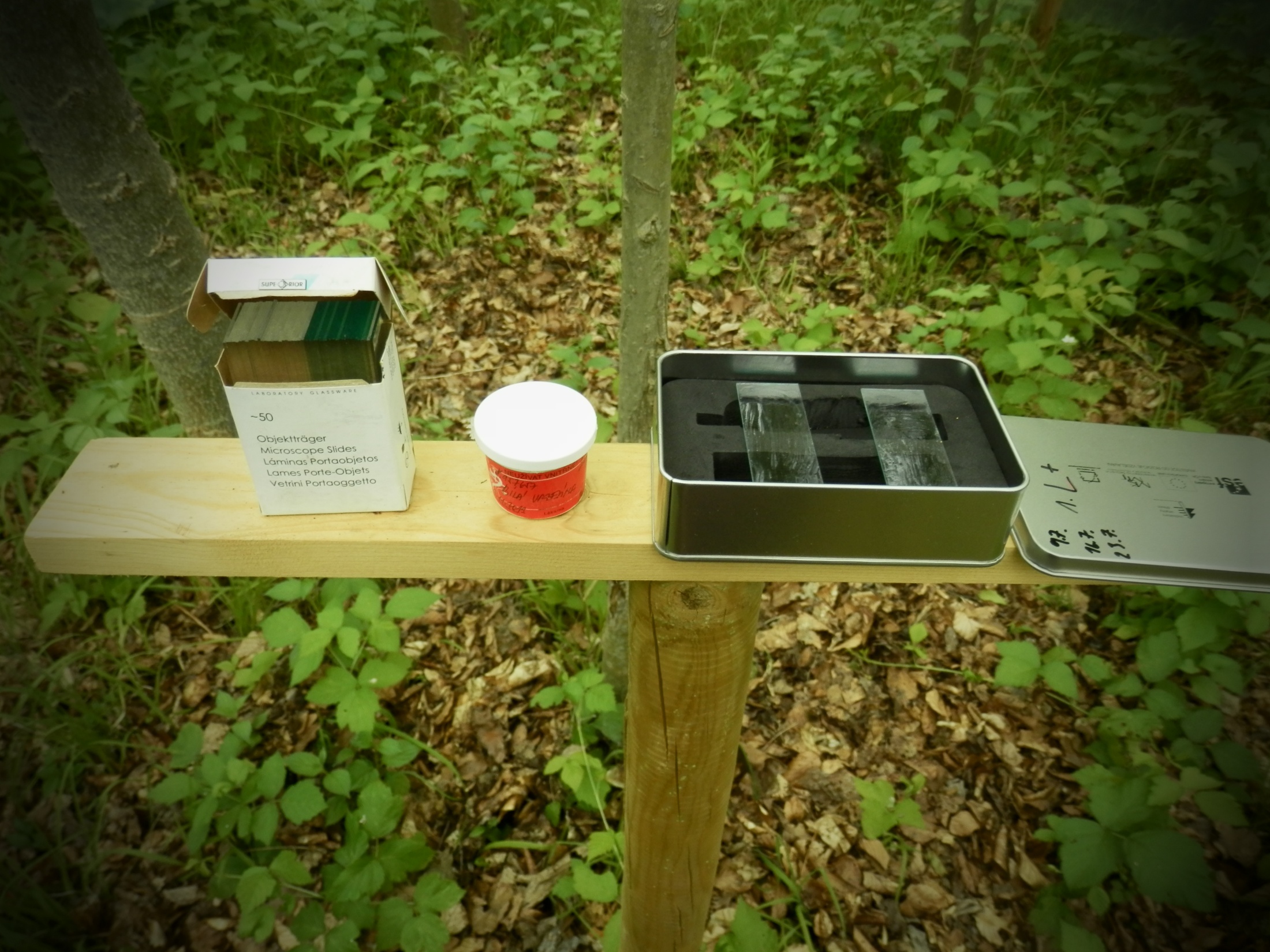 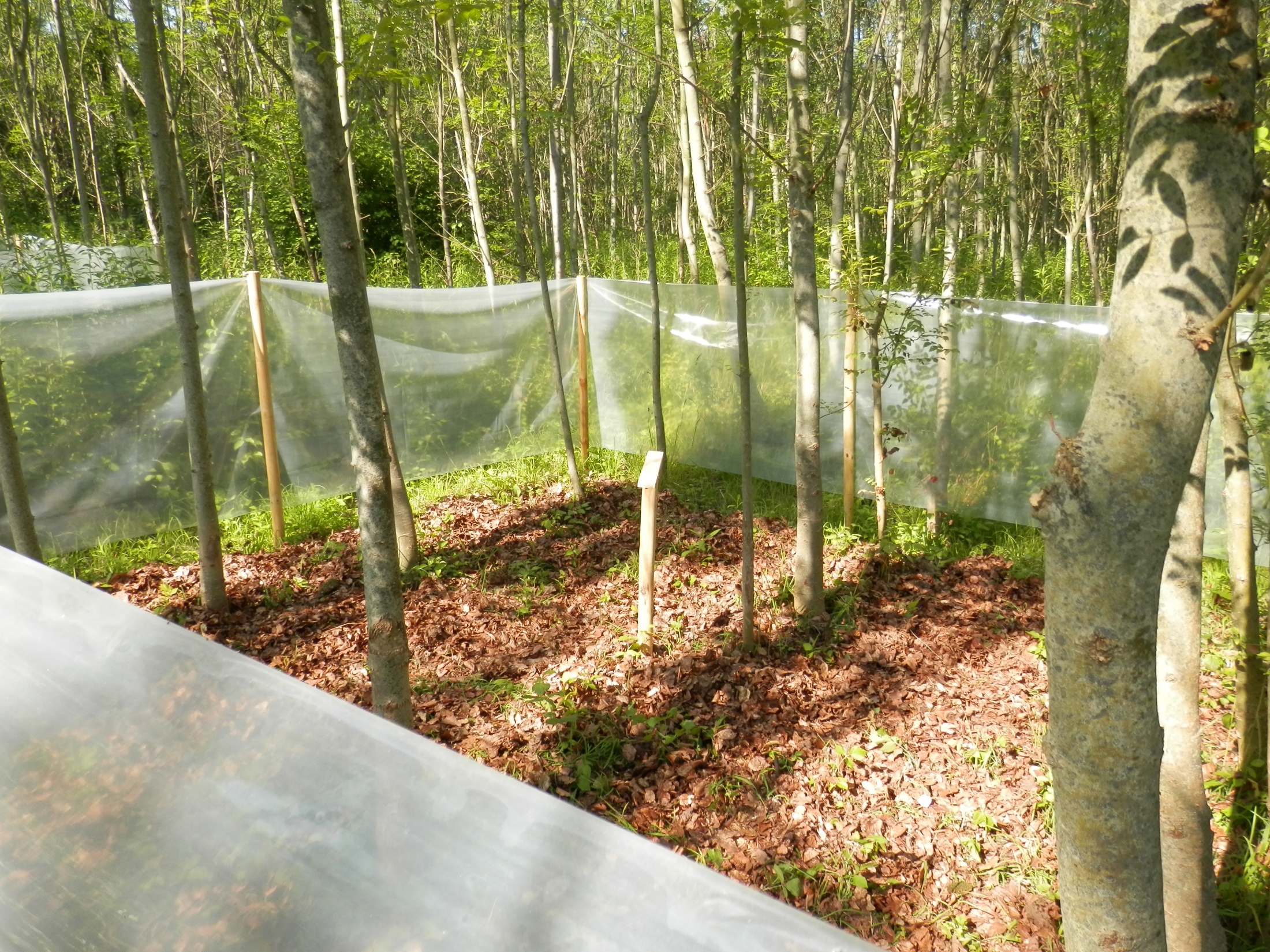 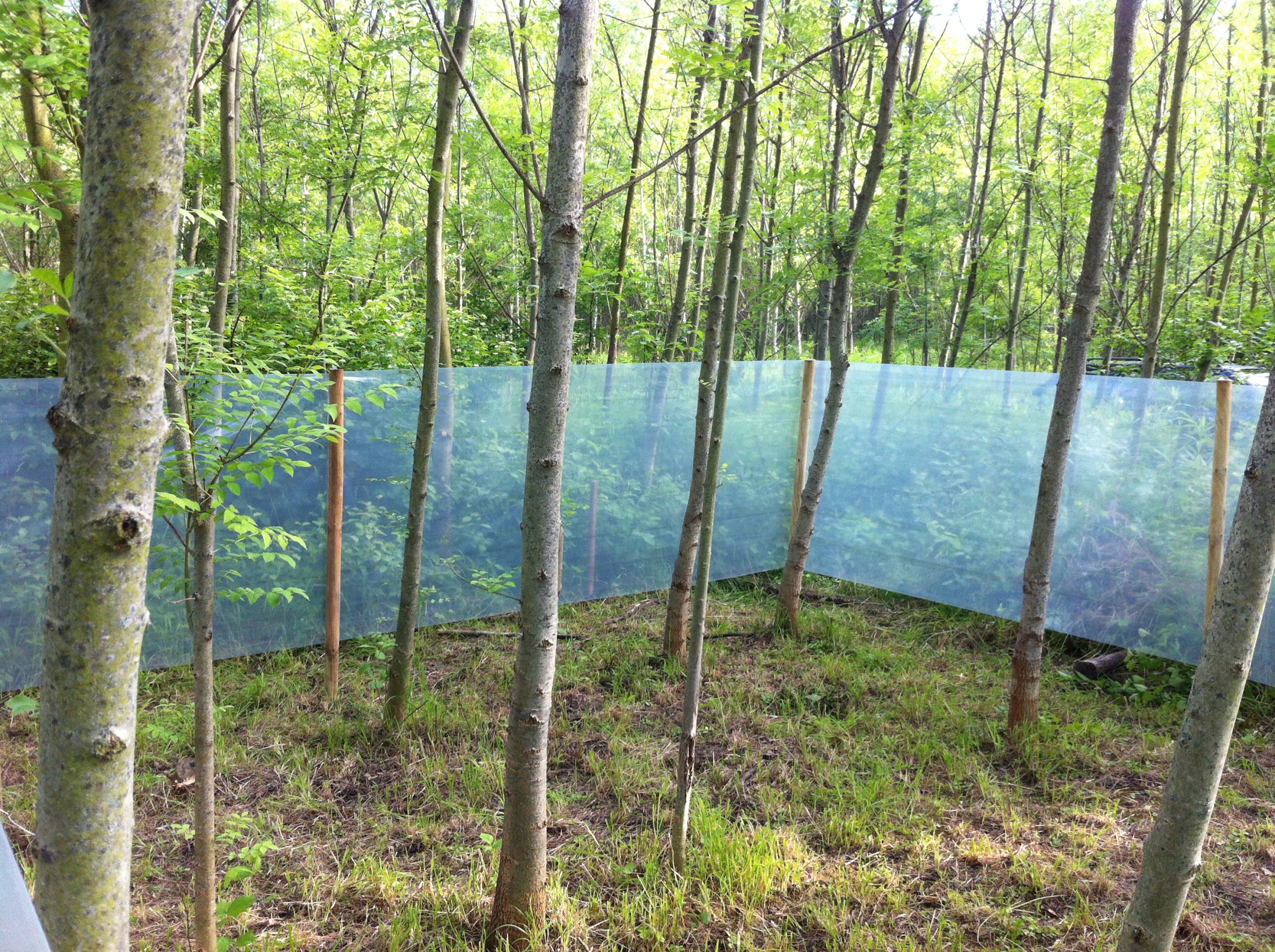 Testy obranných opatření v porostech F. excelsior L.
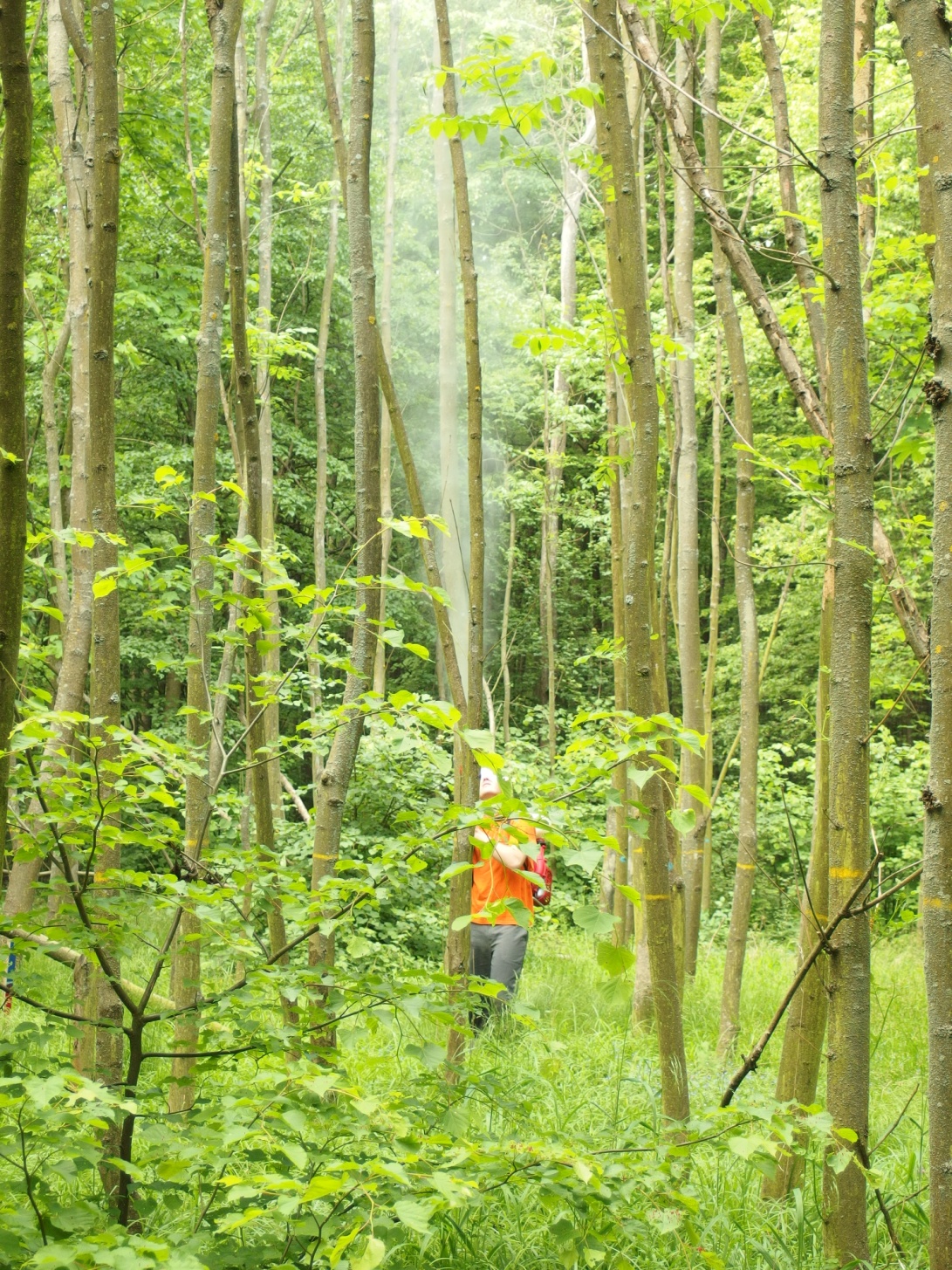 Aplikace látek s fungicidním potenciálem rozprašovačem  na rostliny
Testováno šest variant ošetření rostlin + kontrola
Testováno na ploše 20x20 m mezi plochami široké rozestupy (rozprašovač)
Vyhodnocováno pomocí zhodnocení zdravotního stavu dřevin na výzkumných plochách
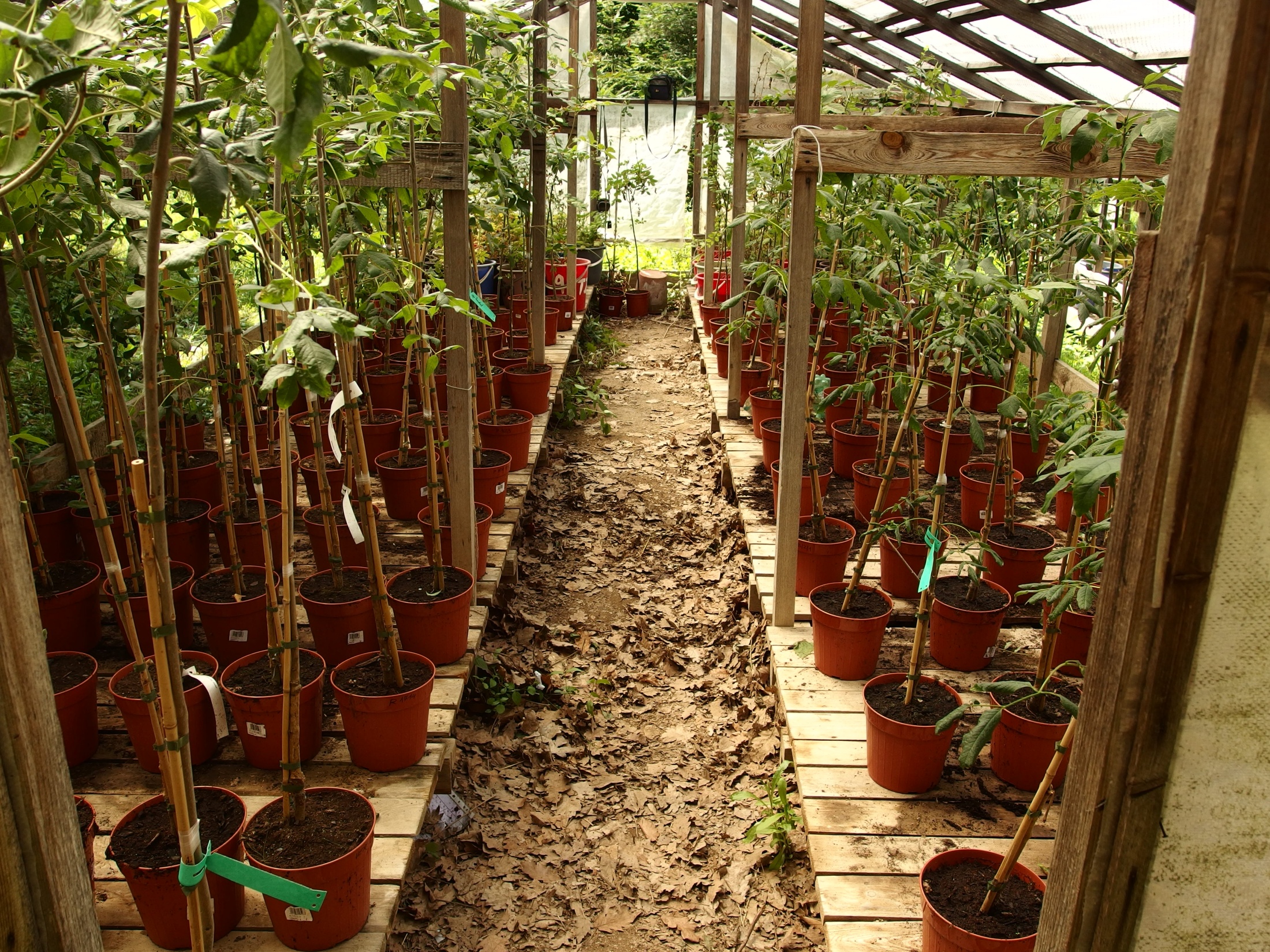 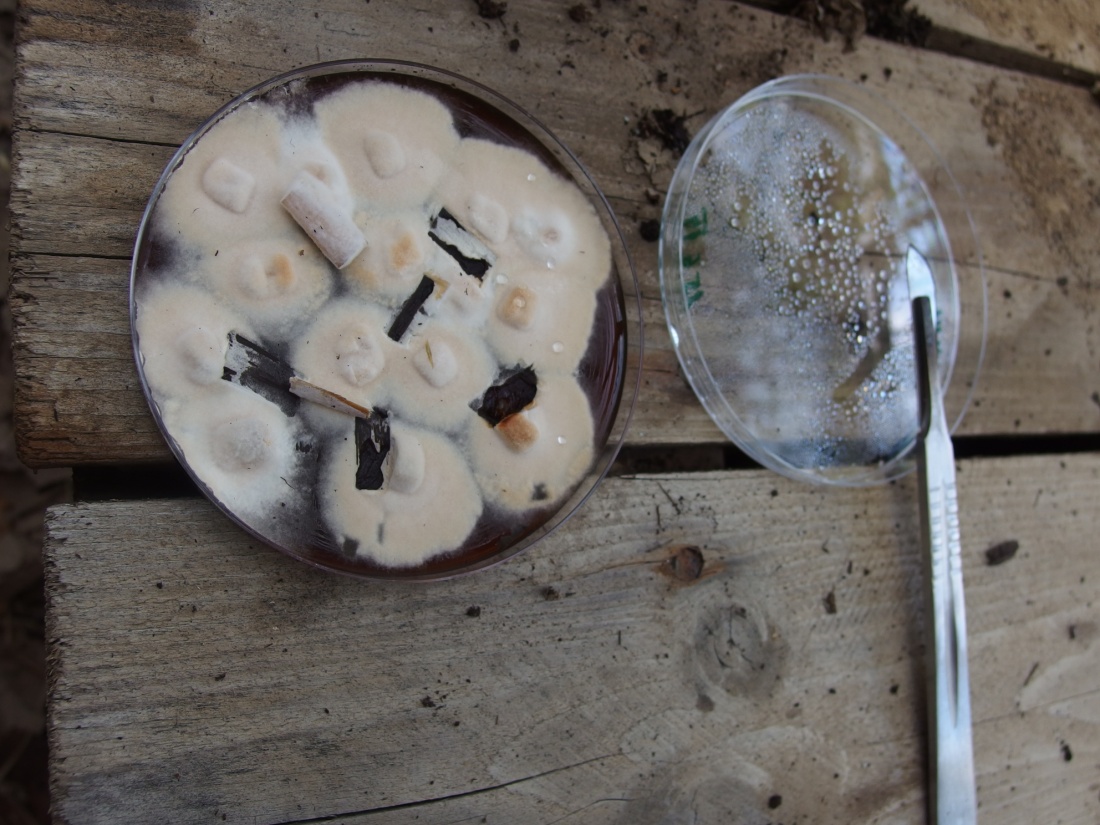 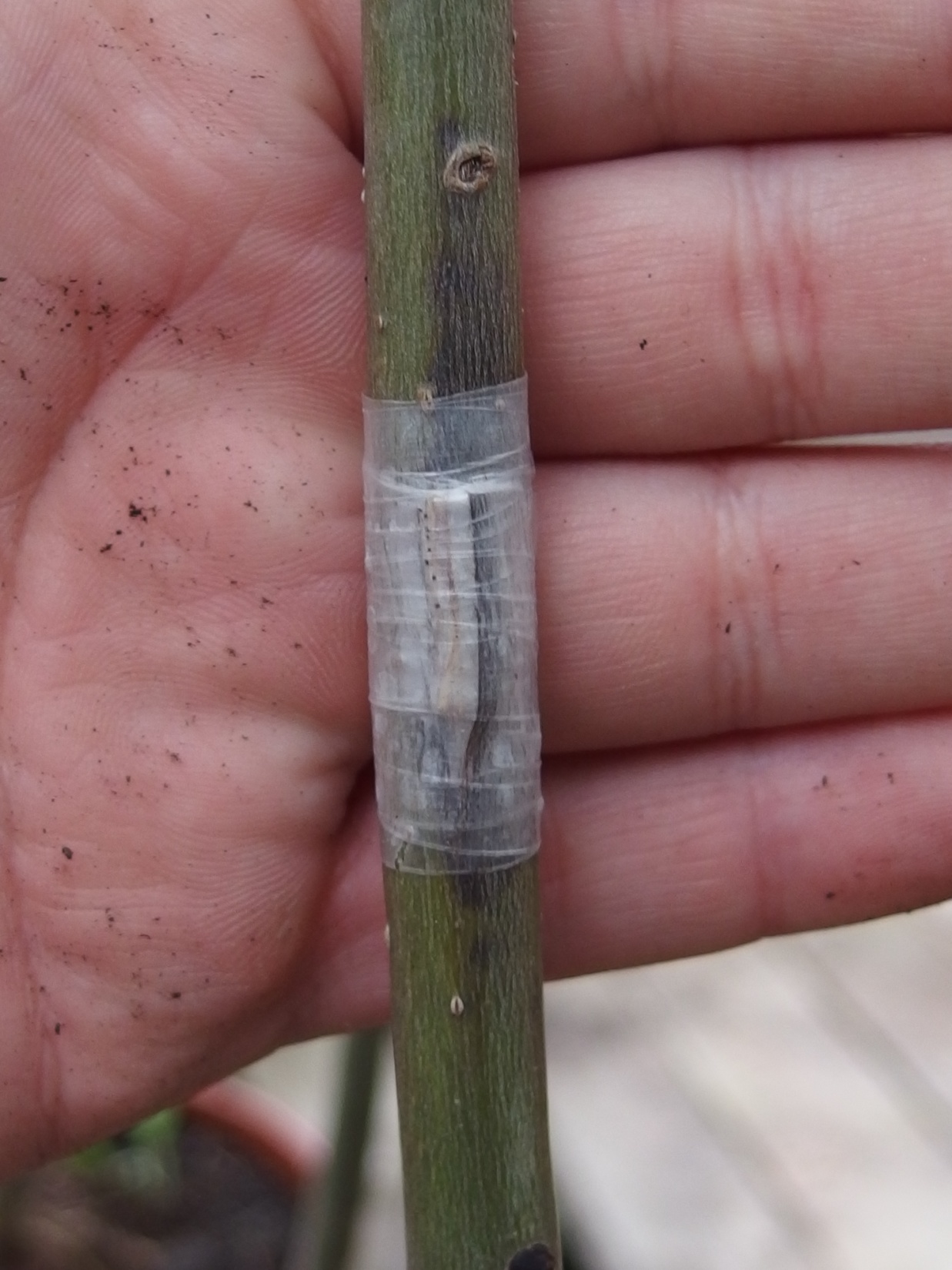 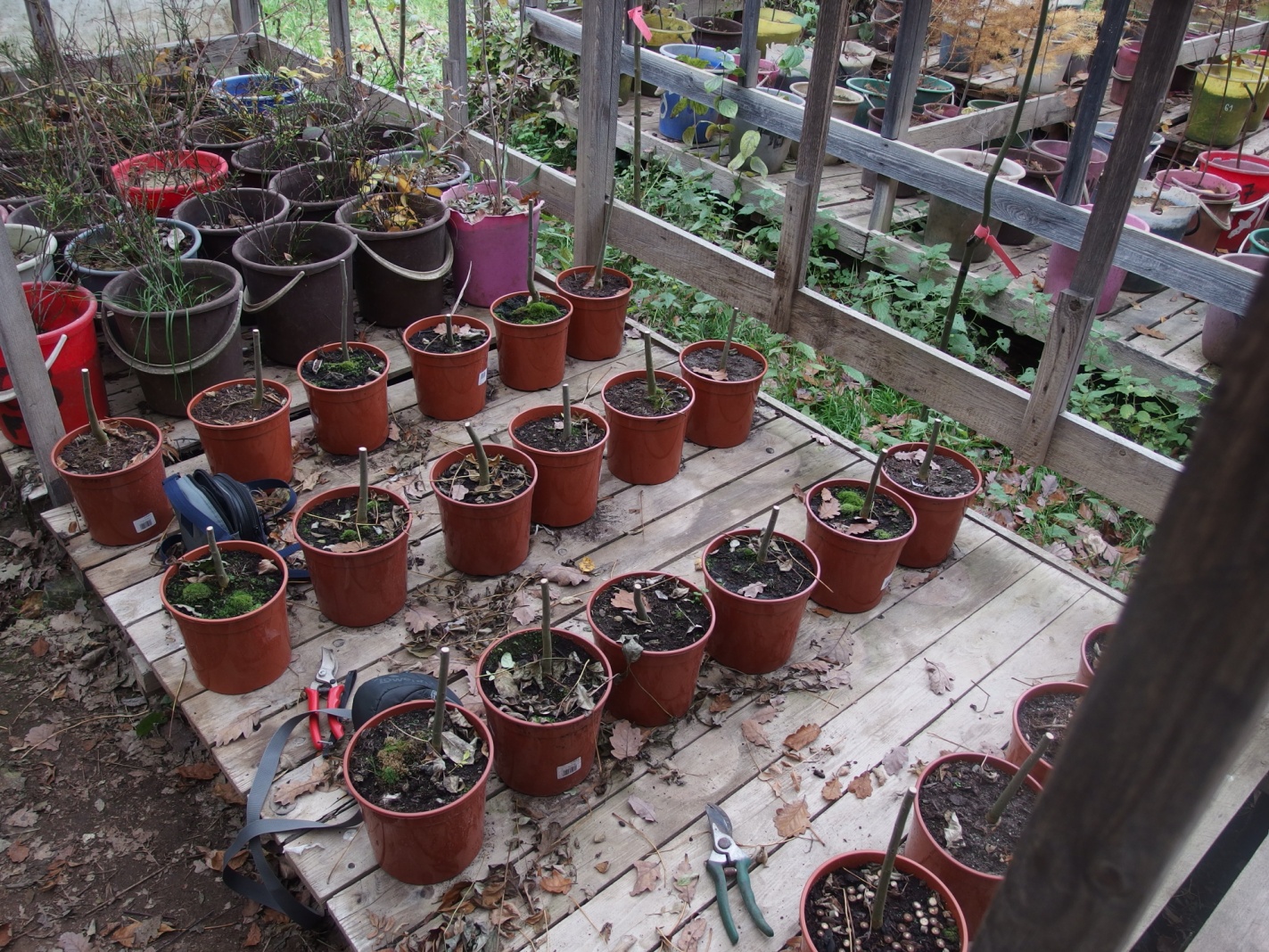 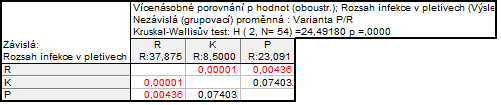 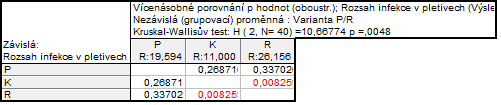 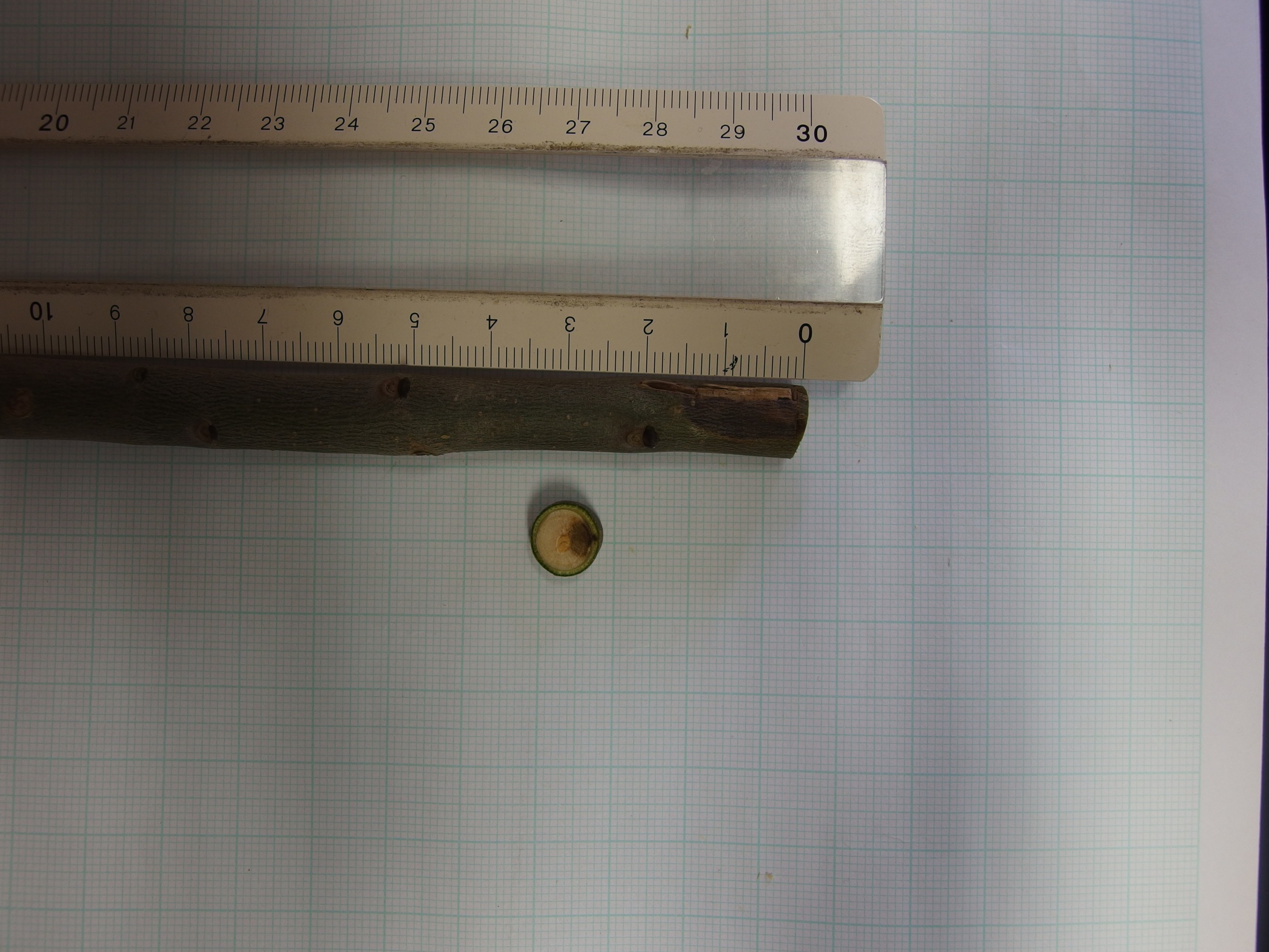 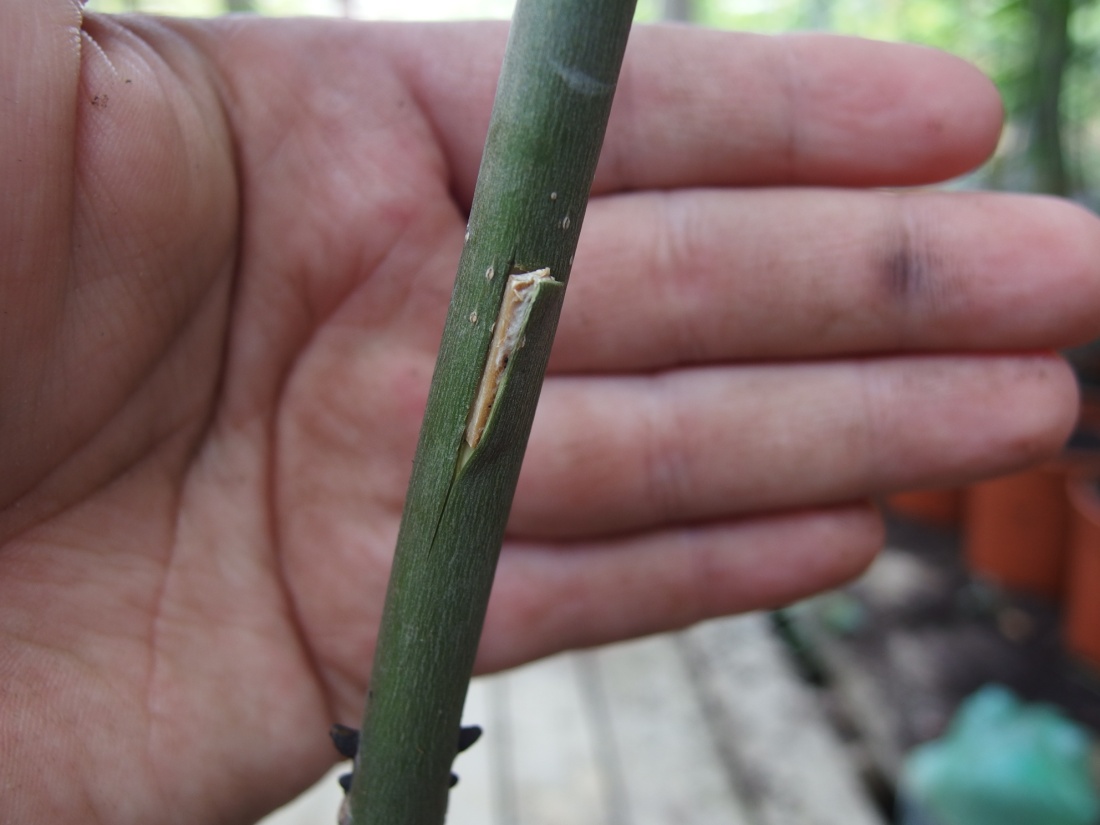 4+5) Nádobové pokusy
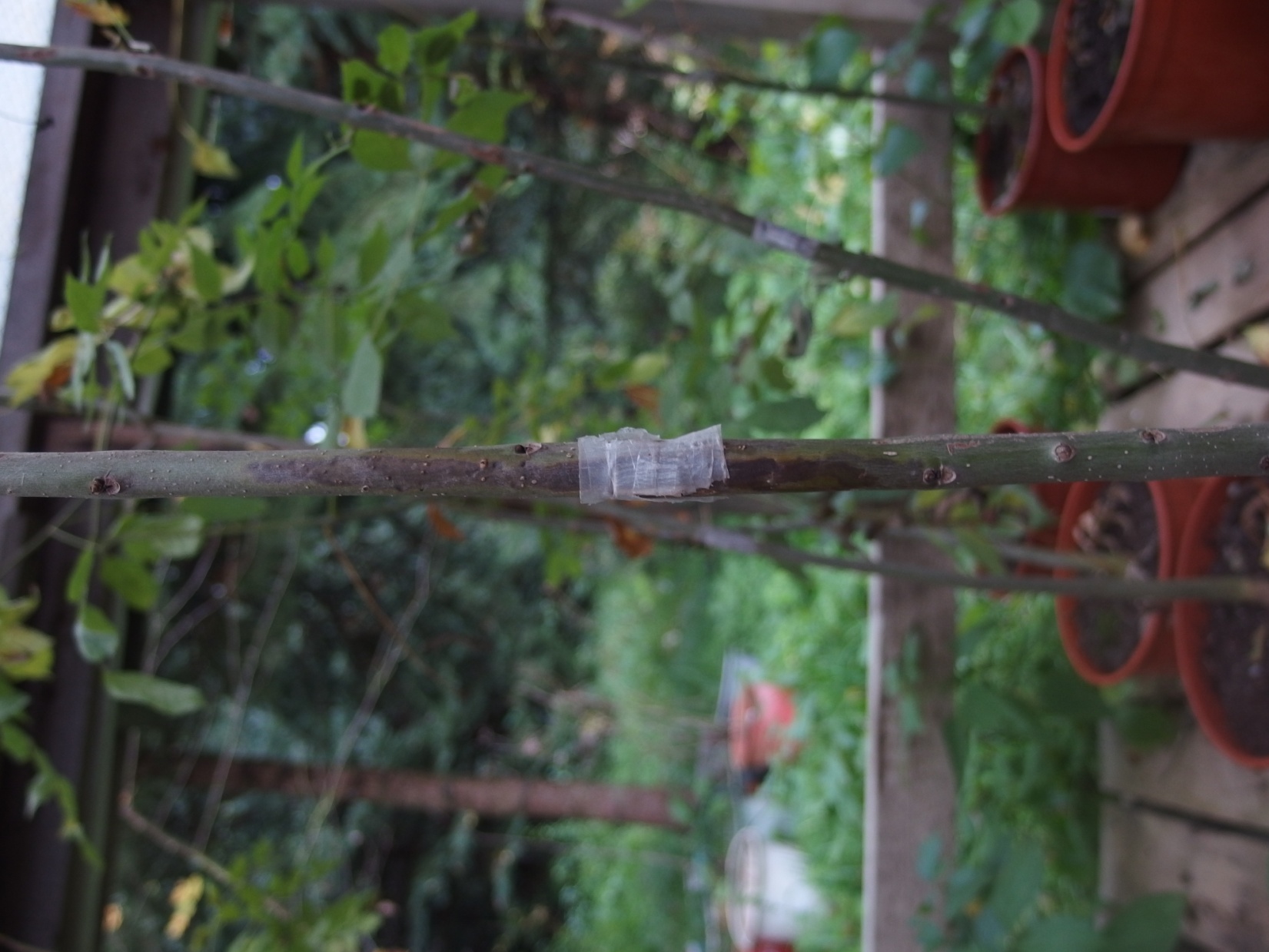 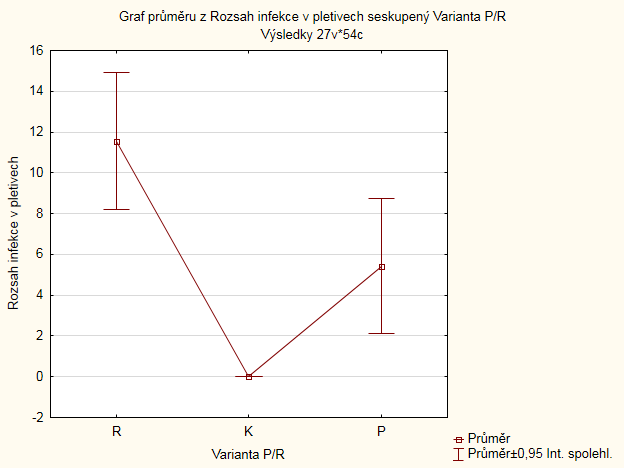 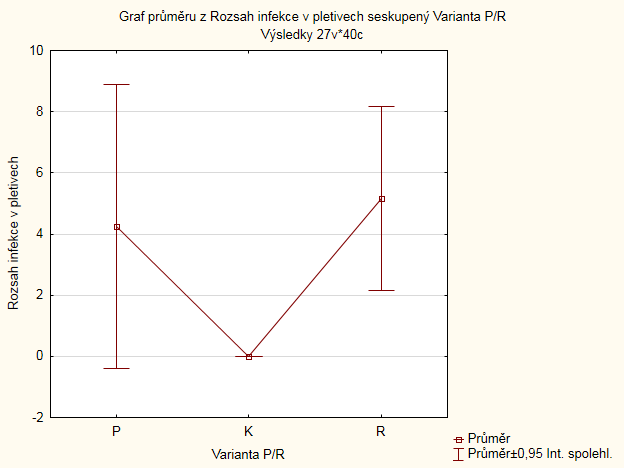 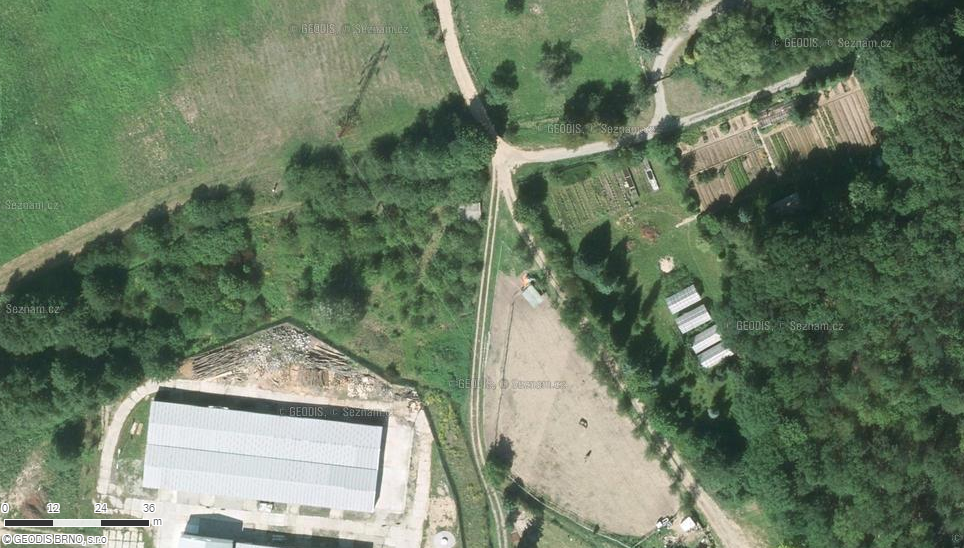 Inokulace byly prováděny v Lesní školce Řečkovice
 Celkem bylo infikováno 150 jedinců + 30 kont.
Bylo použito 8 kultur H. fraxineus
Tři druhy Fraxinus sp. (excelsior, americana, pensylvanica)
Sledování bylo zahájeno 16.7. a ukončeno 29.10. 2014
Sledovaní jedinci byli podrobeni laboratorní analýze
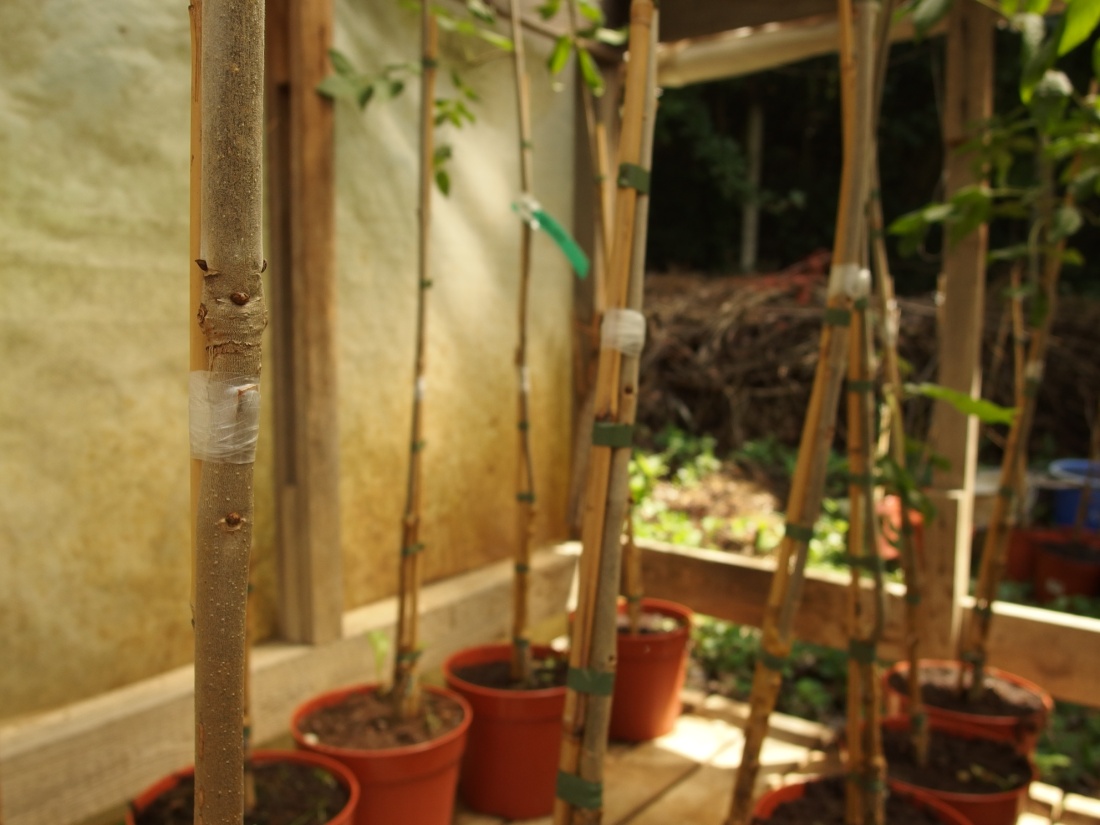 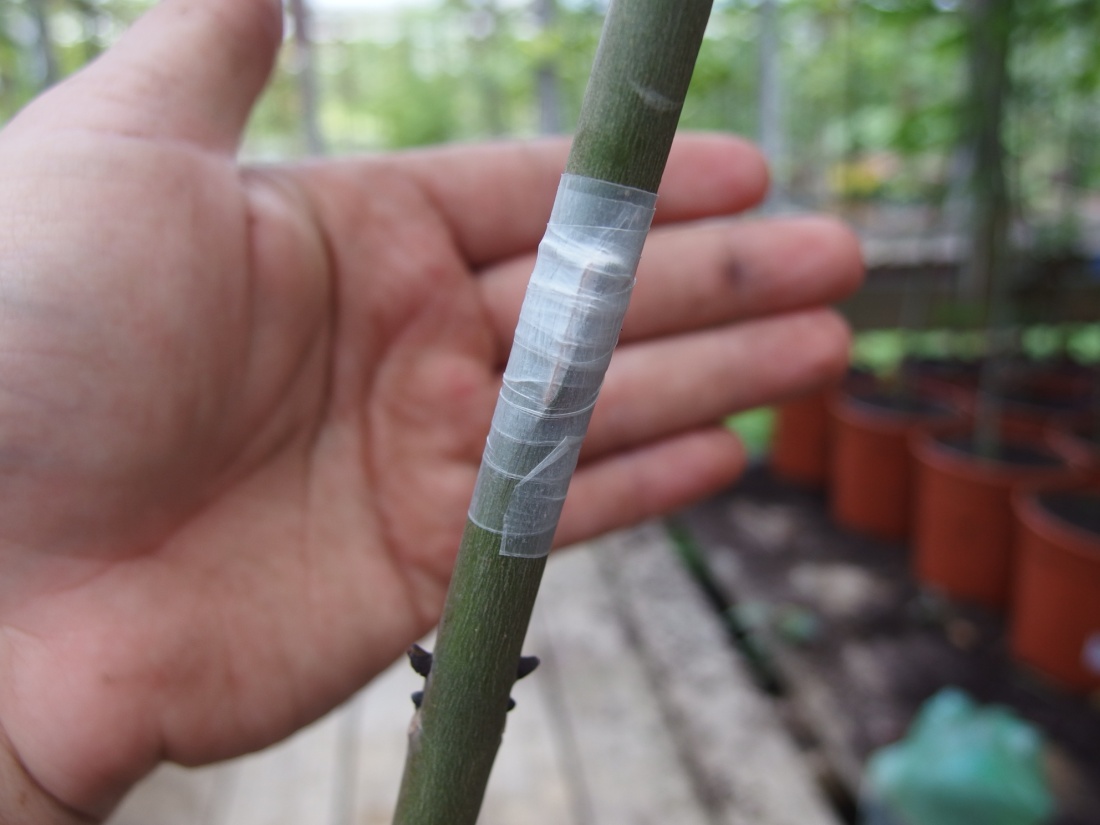 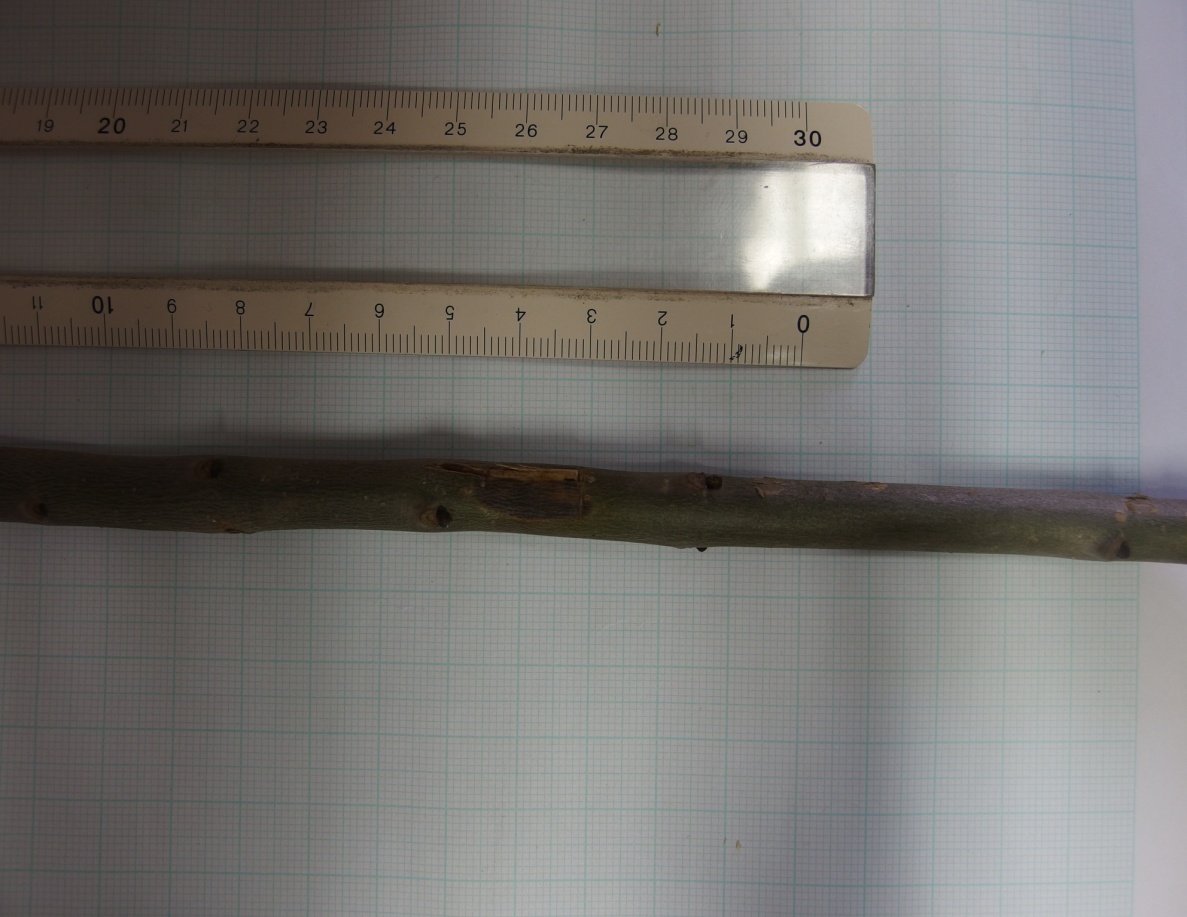 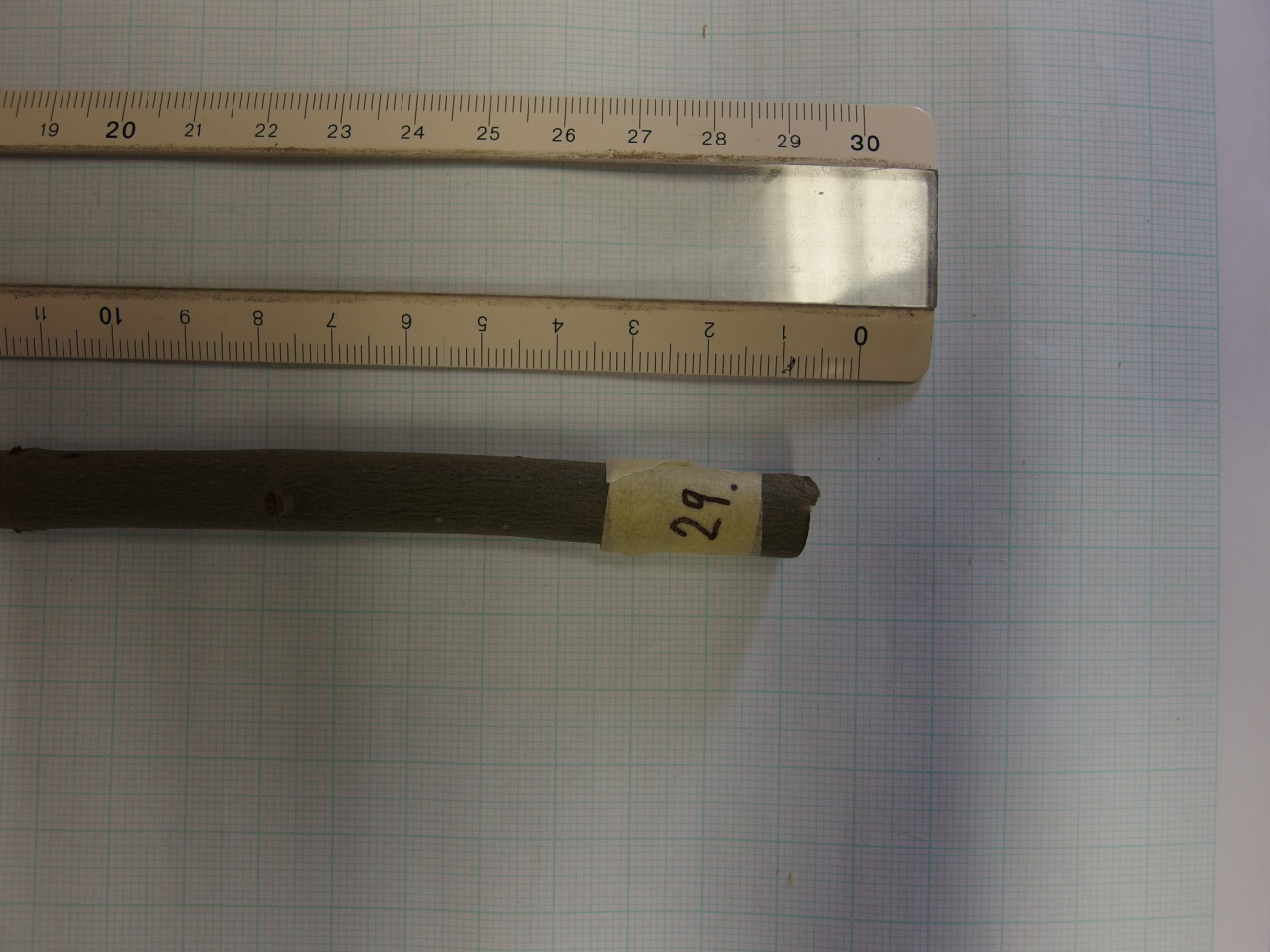 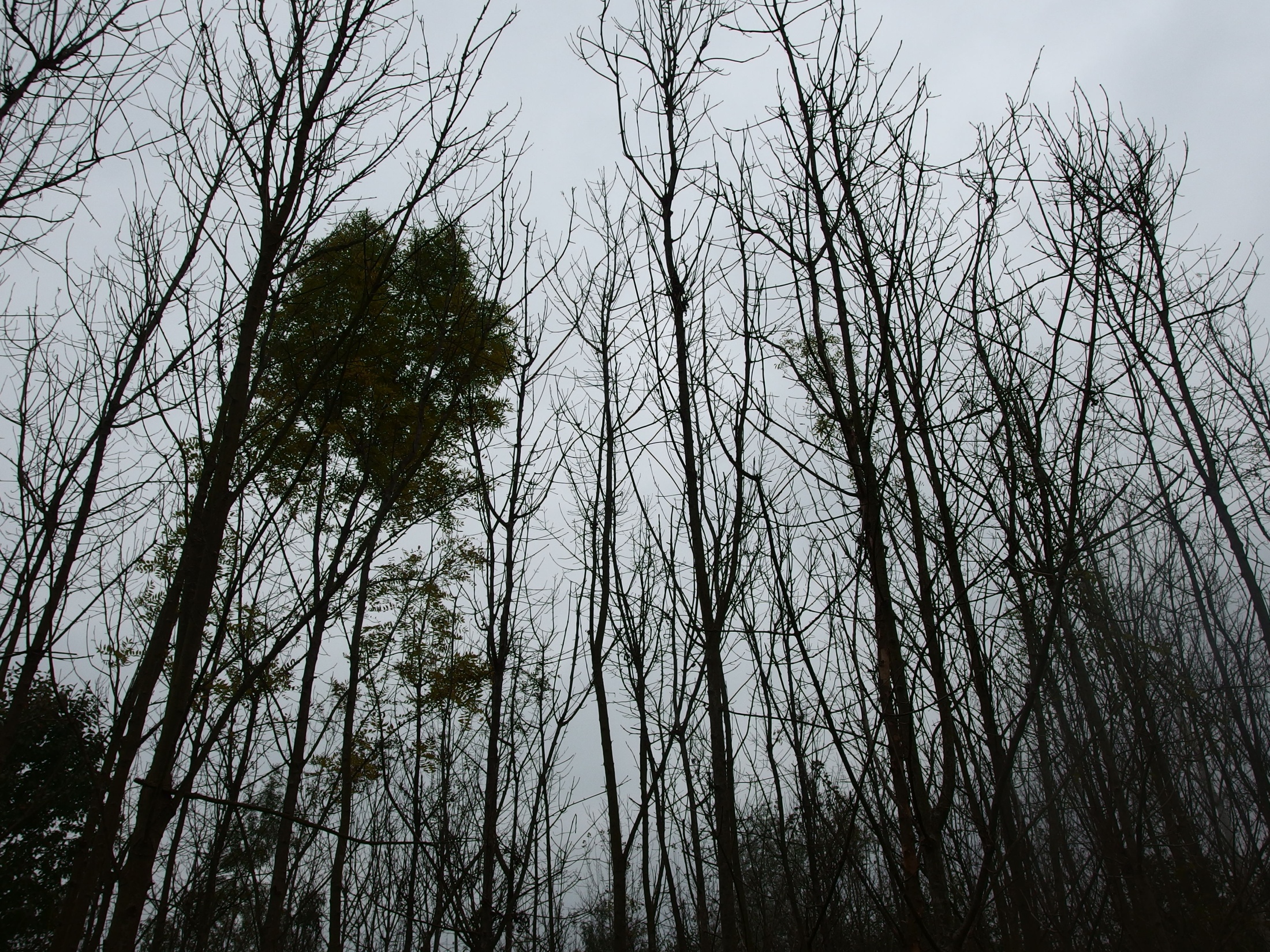 Děkuji za pozornost